Van Onderzoeksinstituut
Naar Onderwijsorganisatie
Een recente move
Walther Lenting           				     	         december 2018
Walther Lenting			52 jaar

Sinds de zomer:
1e graads èn docent St-Gregorius College Utrecht

Daarvoor

Hoofd Mariene Elektronica NIOZ
5 jaar

Duurzaam vastgoed ontwikkelaar bij Econcern
3 jaar

Wethouder Utrecht
6 jaar

Daarvoor, tussendoor en nog altijd 
Zelfstandig ondernemer
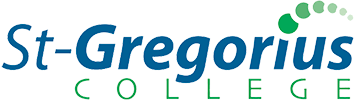 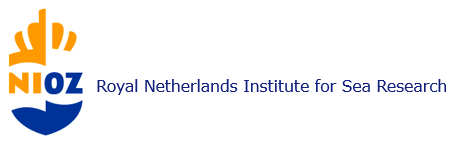 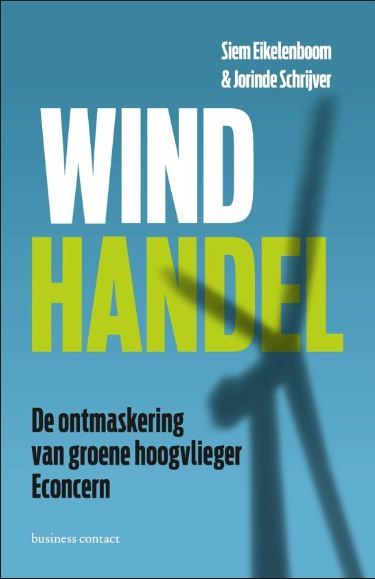 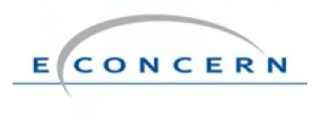 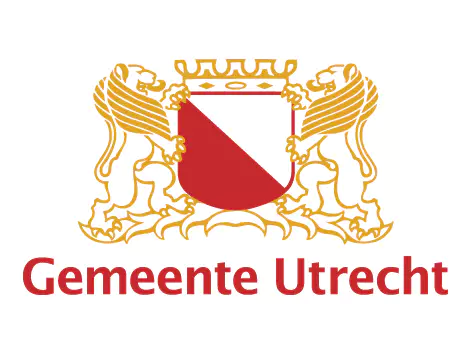 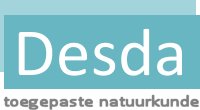 Walther Lenting			52 jaar

Vader van drie kinderen:
Zoon 21 jaar: Hogeschool Utrecht Elektrotechniek
Zoon 19 jaar VWO 6 – geef ik zelf les
Dochter 6 jaar, lagere school

Woon op Texel, maar sinds de zomer door de week in Utrecht
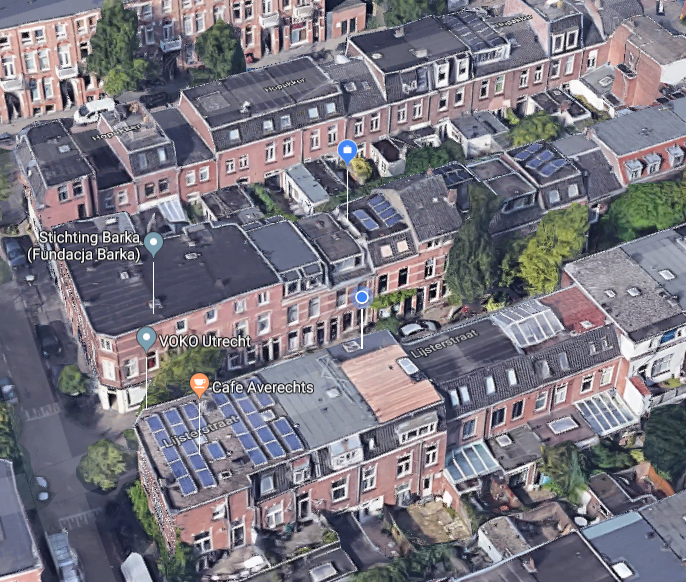 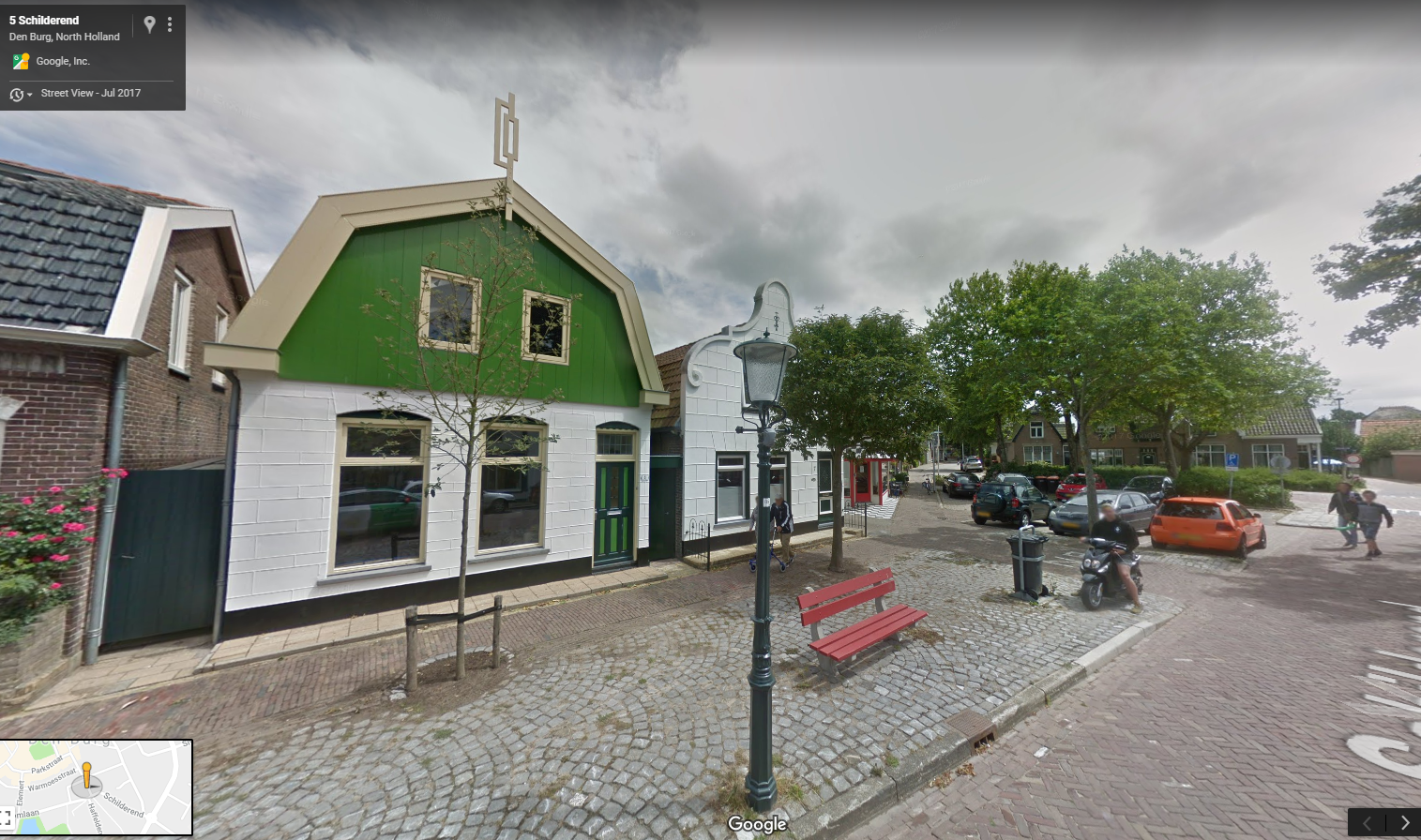 Zelfstandig ondernemer
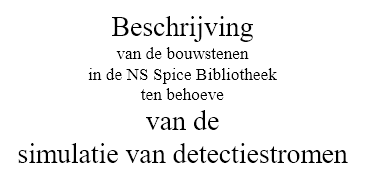 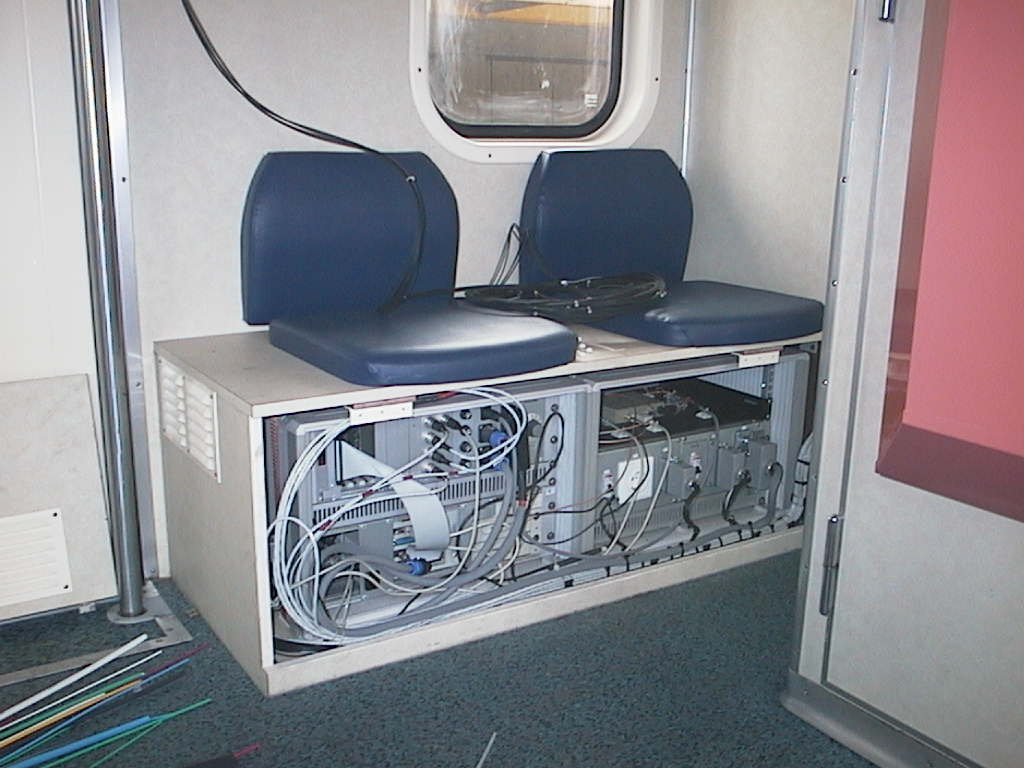 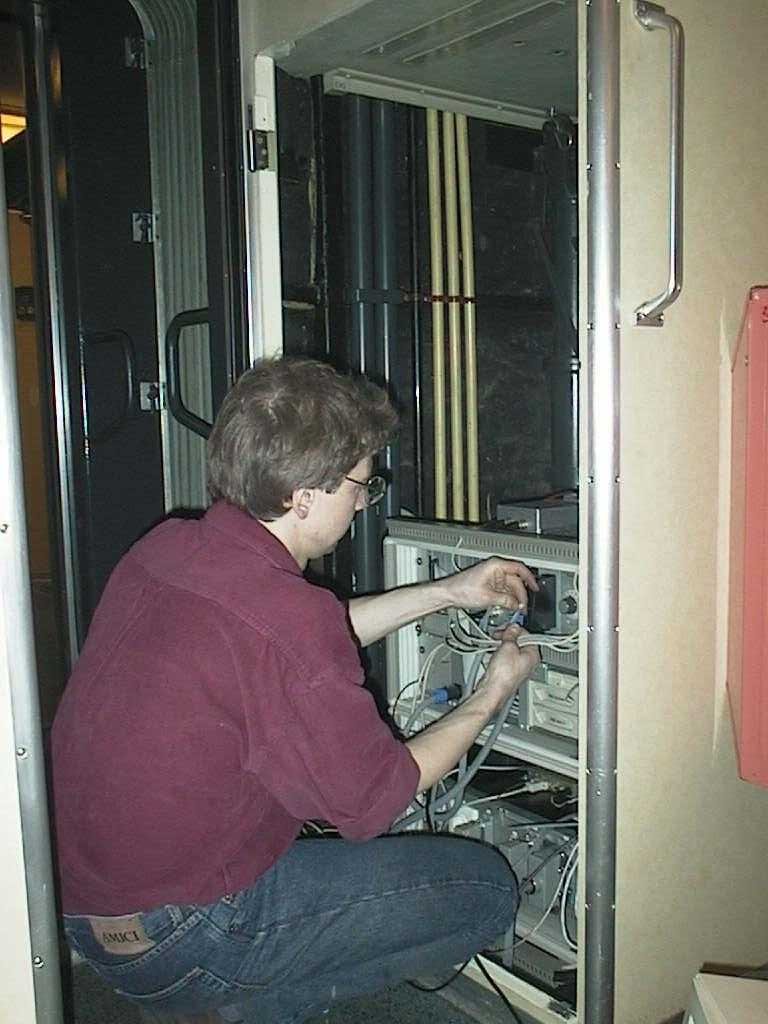 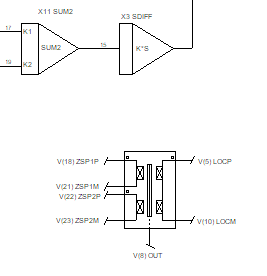 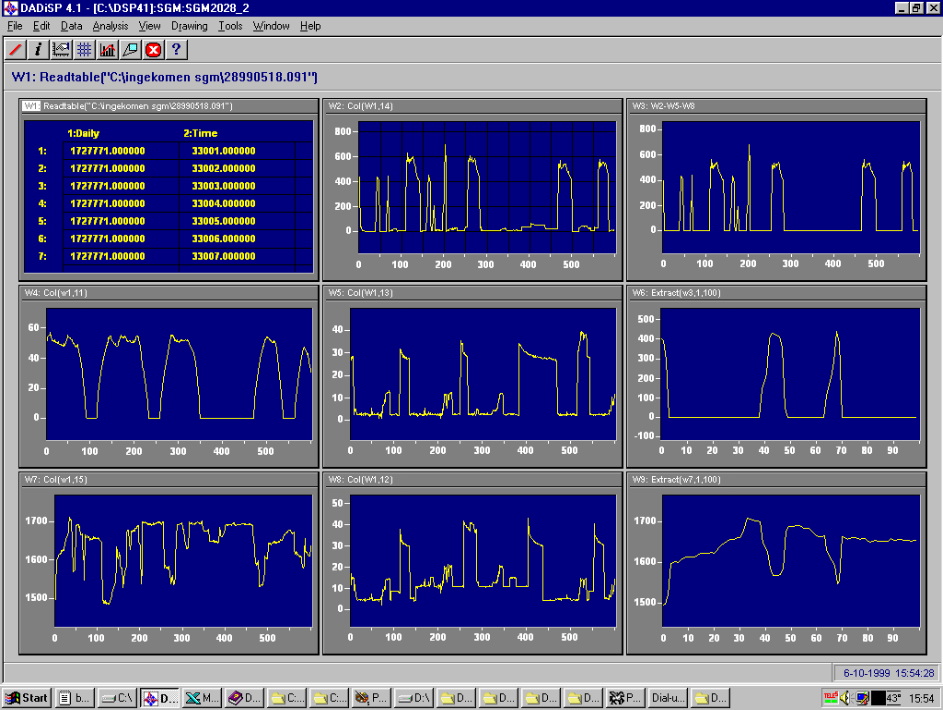 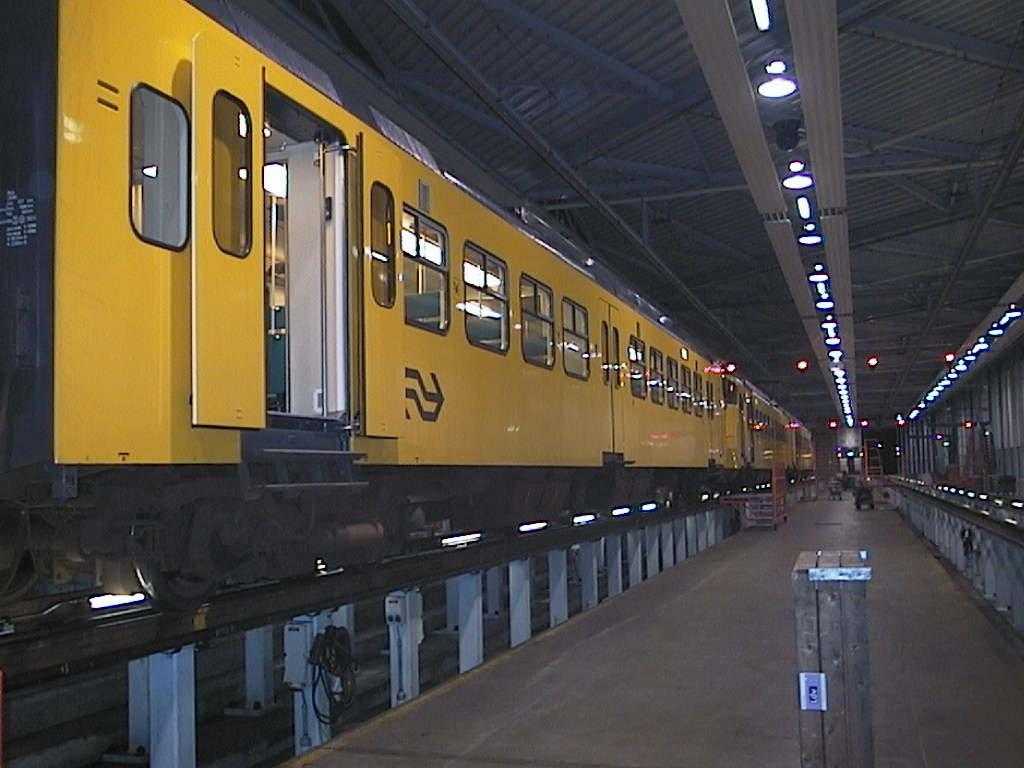 Zelfstandig ondernemer
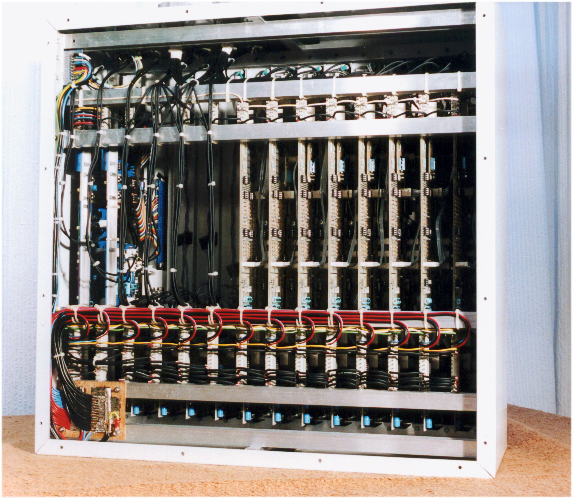 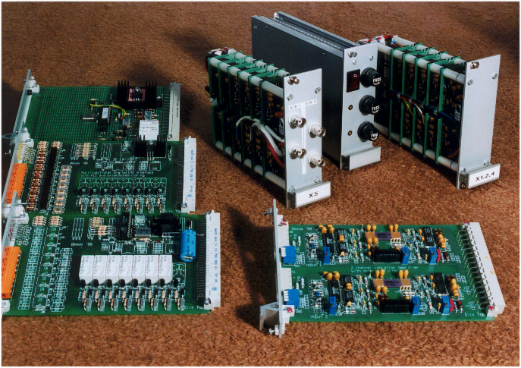 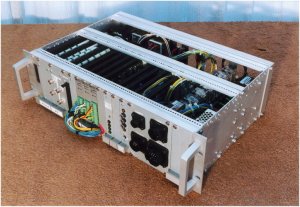 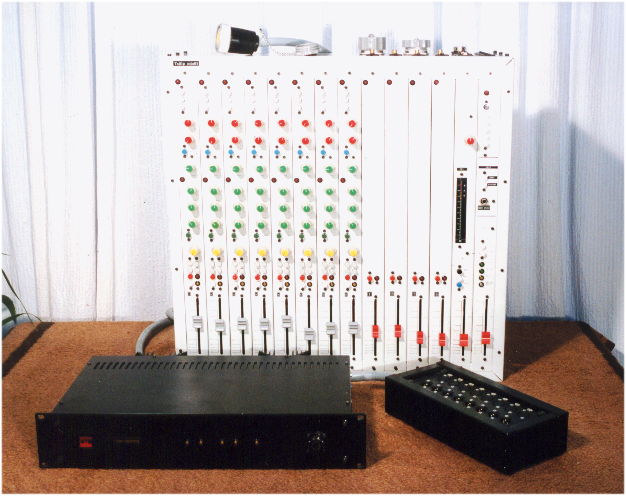 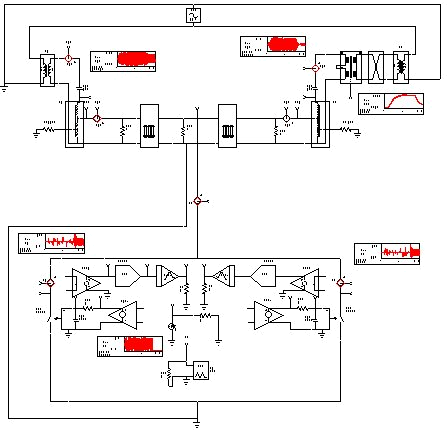 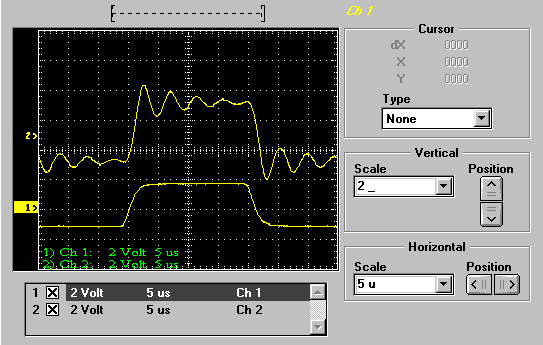 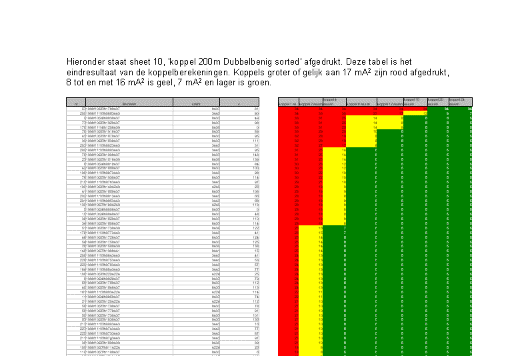 Utrecht bestuur
Leidsche Rijn
Stationsgebied
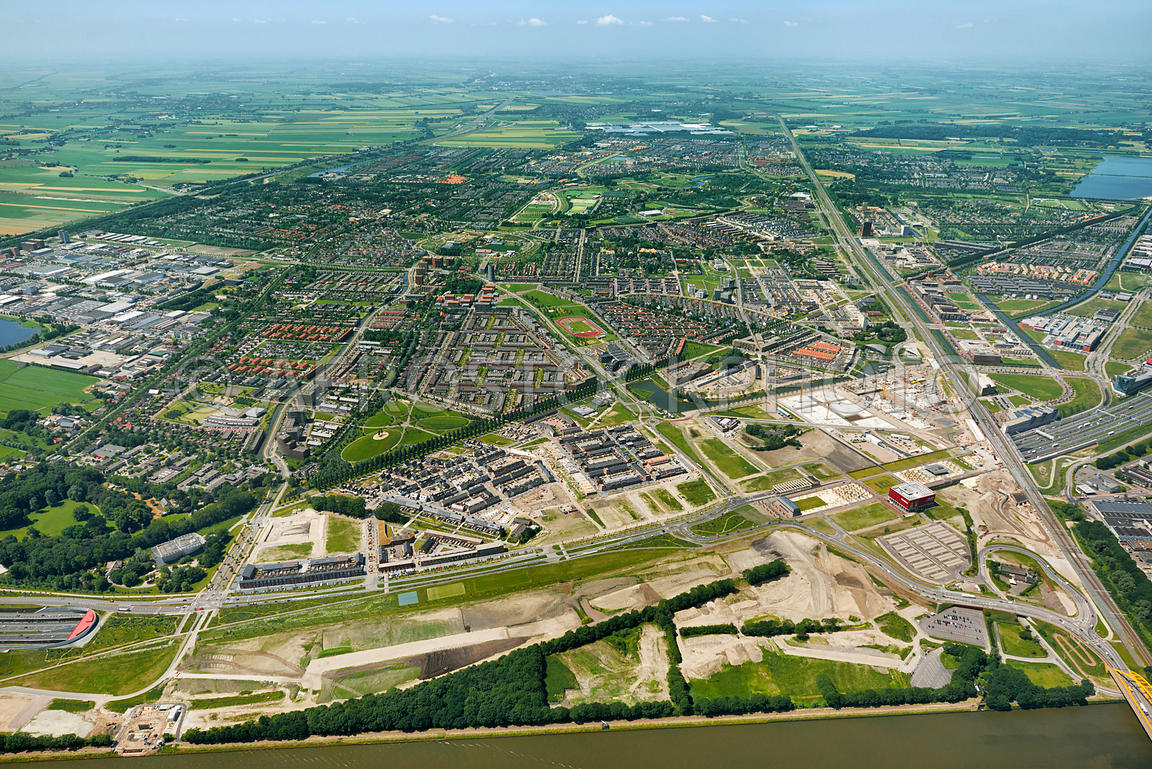 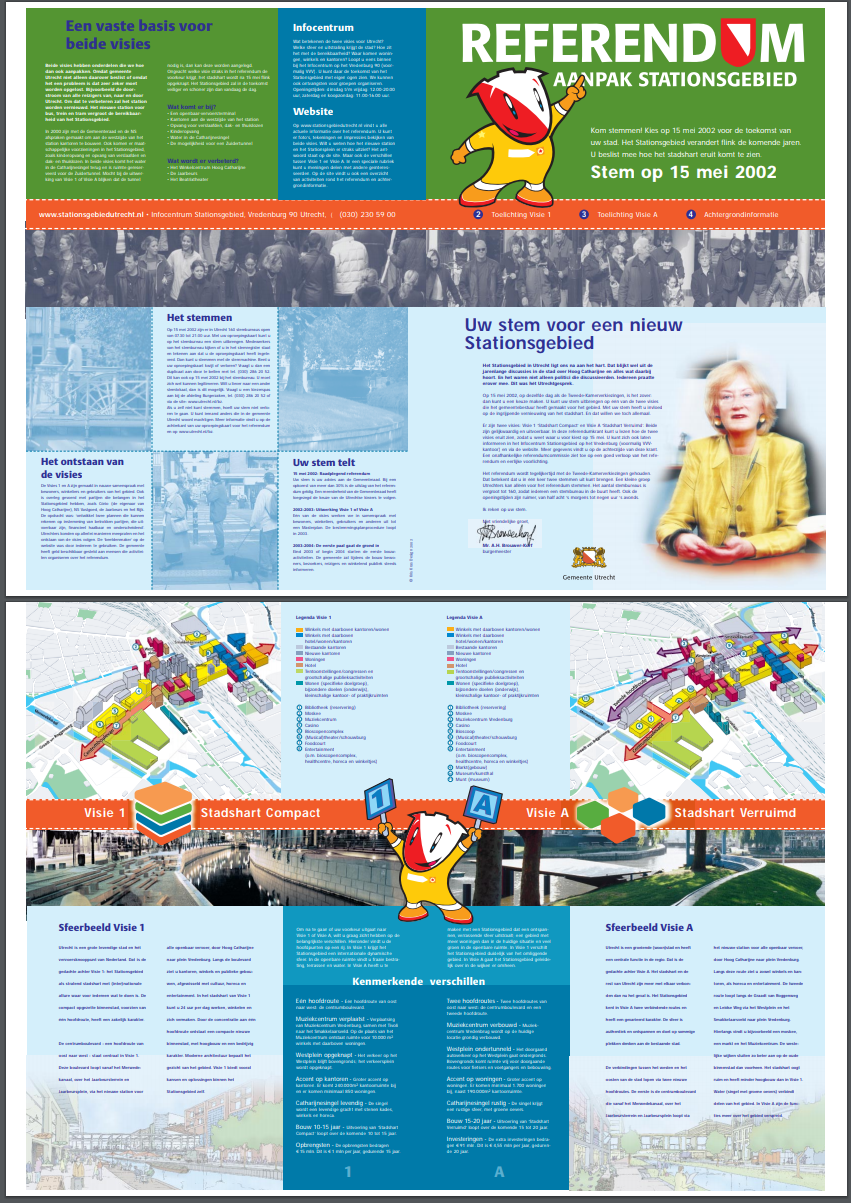 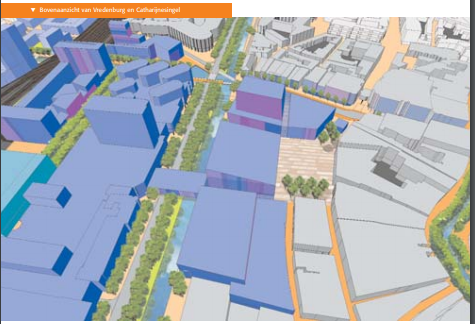 Econcern - Duurzaamheid
Gaat lang mee
Duurzame energie gaat net zo lang mee als de aarde
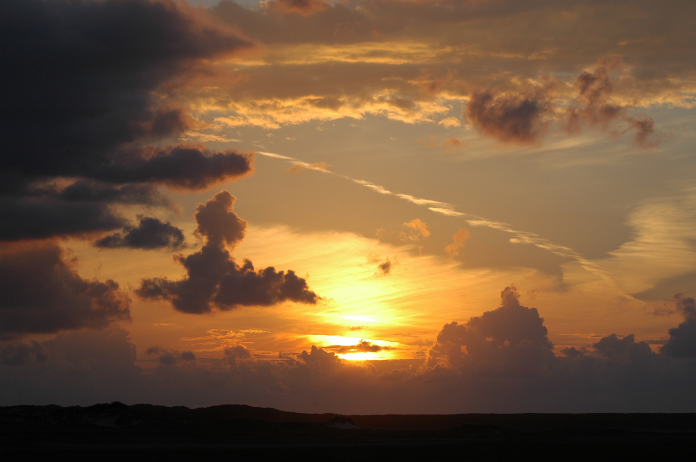 De aarde gaat waarschijnlijk net zo lang mee als de zon

We zijn op de helft

Nog maar zo’n 5.000.000.000 jaar
te gaan



(Texel, de Slufter 2007)
Econcern - Duurzaamheid
Elektrische auto’s
Windenergie ontwikkeling (Prinses Amaliapark)
Vastgoedontwikkeling (Nederland,Luxemburg, Engeland)
Sea Water Air Conditioning (Aruba)
Advies (Ecofys)
Ontwikkeling eigen siliciumfabriek (Frankrijk)
Etc.
Etc. ( > 180 BV’s)

Beetje ongericht… slecht geleid… roze bril
Maar wel met een missie.
Waarom deze inleiding?
Als je met elkaar iets wilt kan er heel veel
(maar je moet wel blijven nadenken)
NIOZ
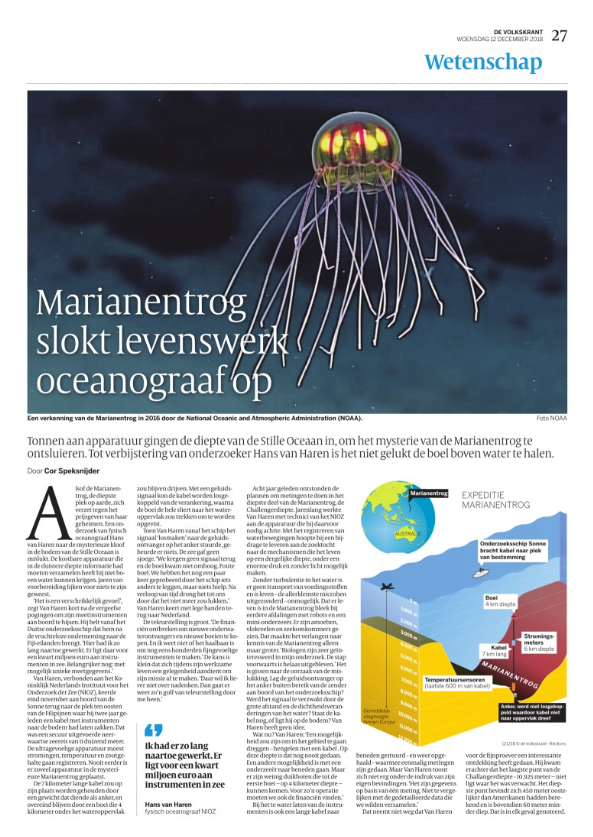 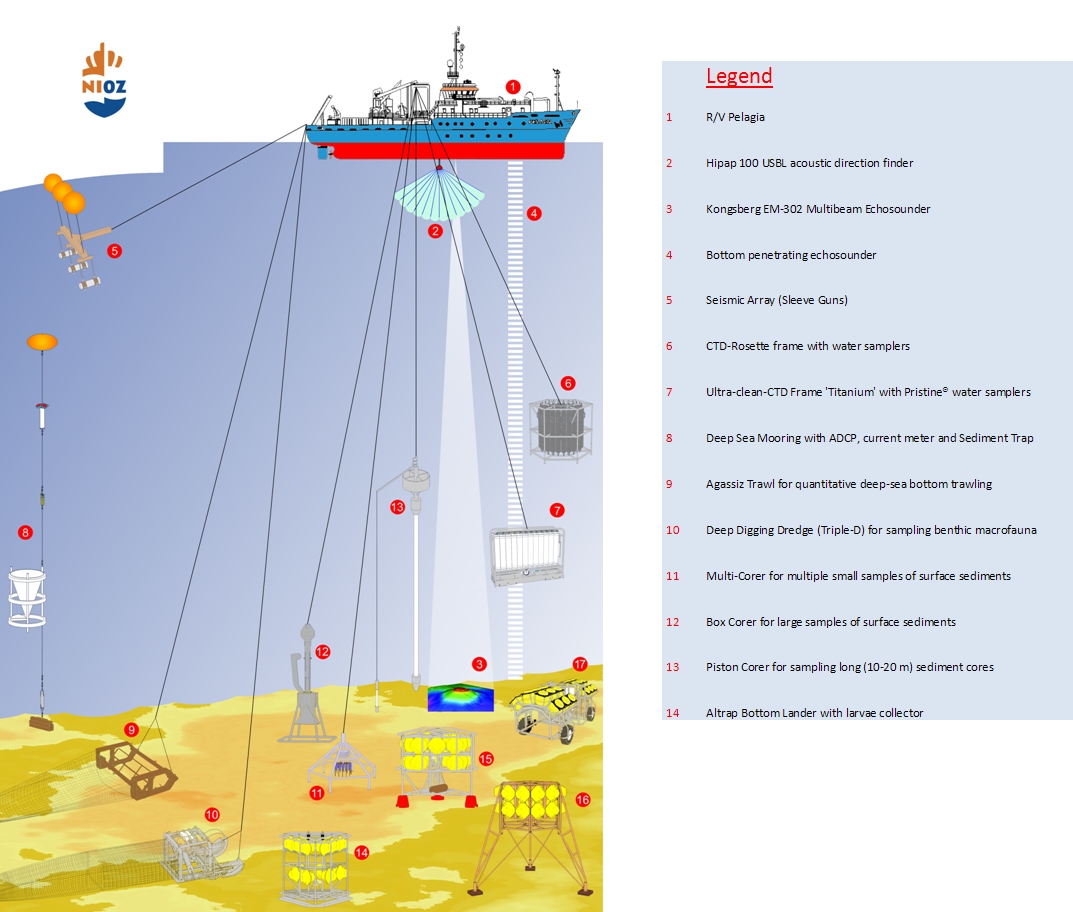 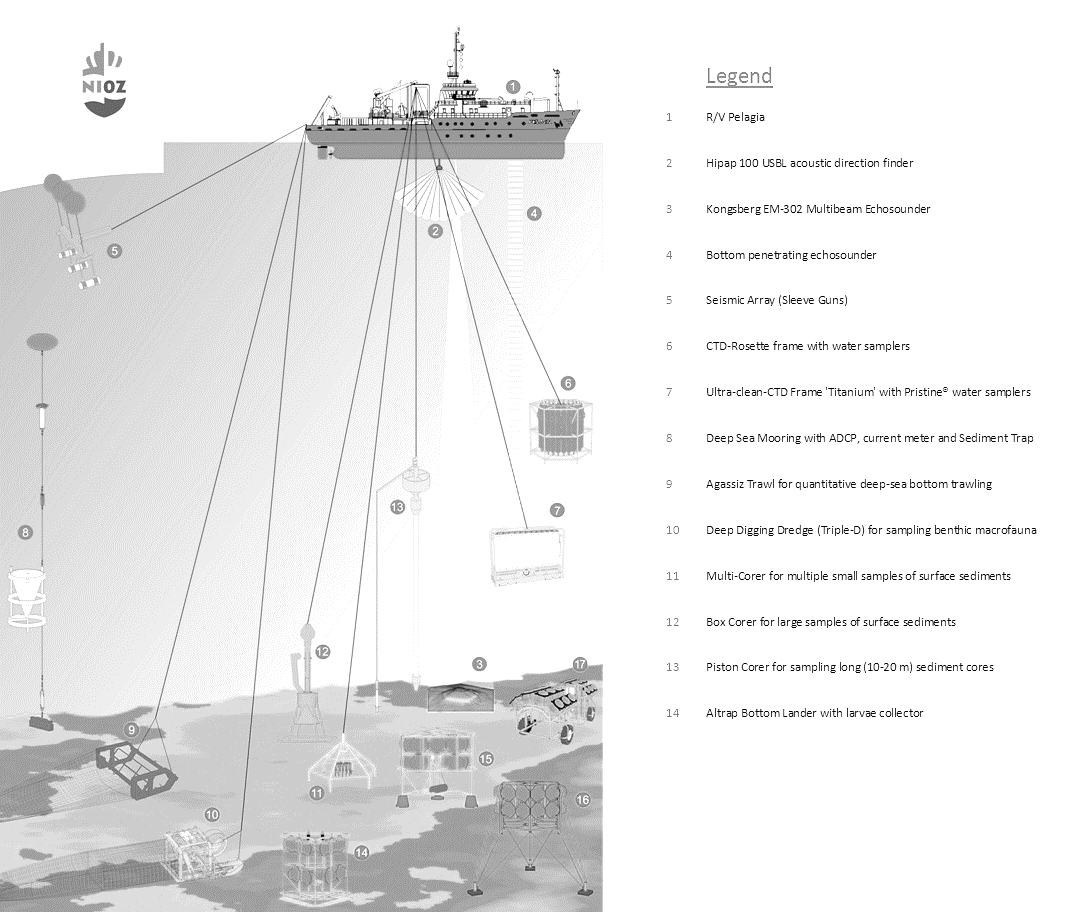 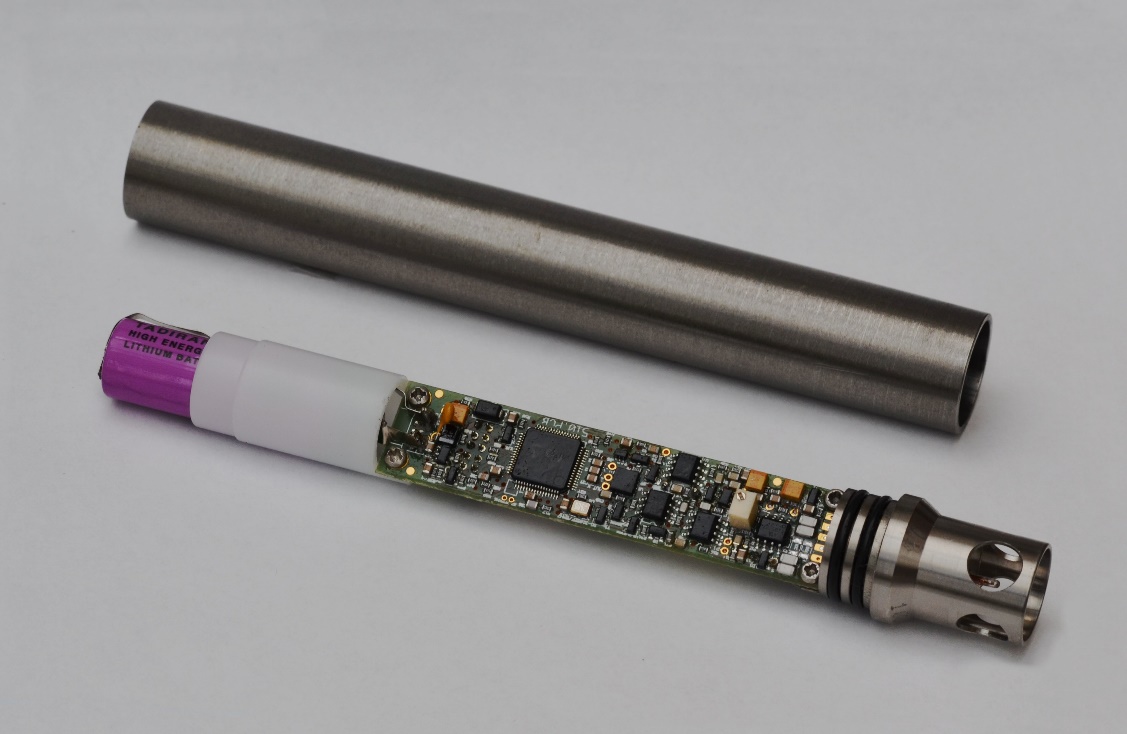 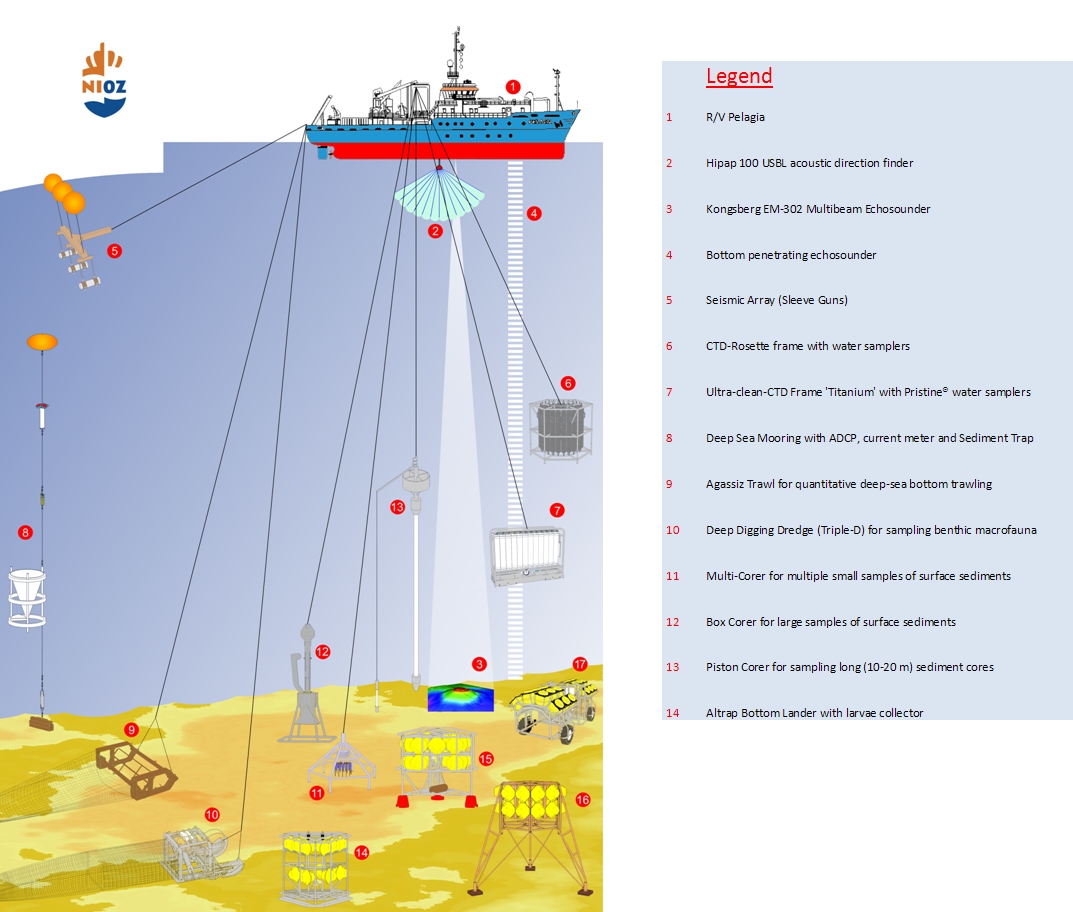 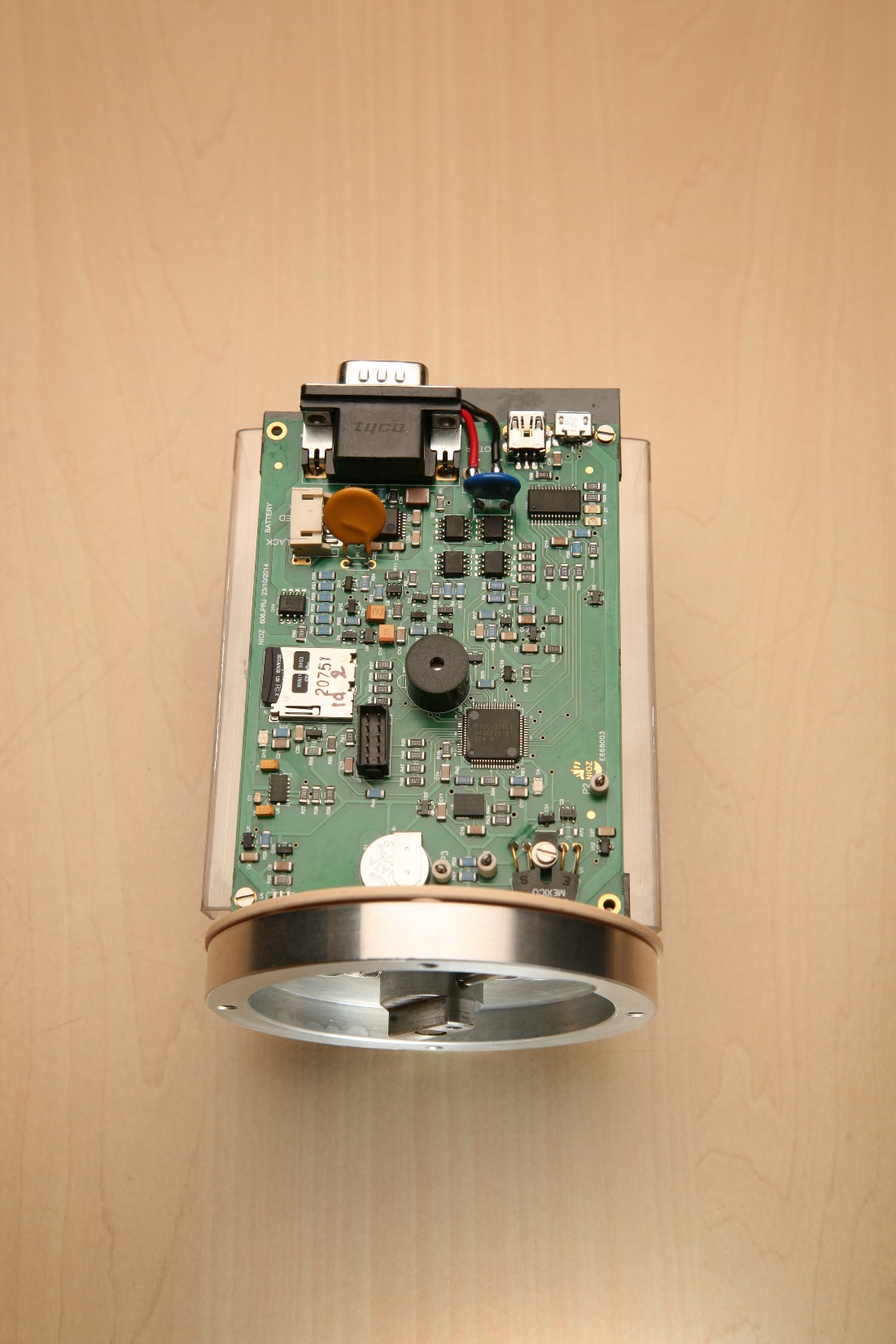 NIOZ
(if) Temperature differences are small

(Then) Order of (sub-)mili-Kelvin precision
is necessary 
(at least compared to other sensors)
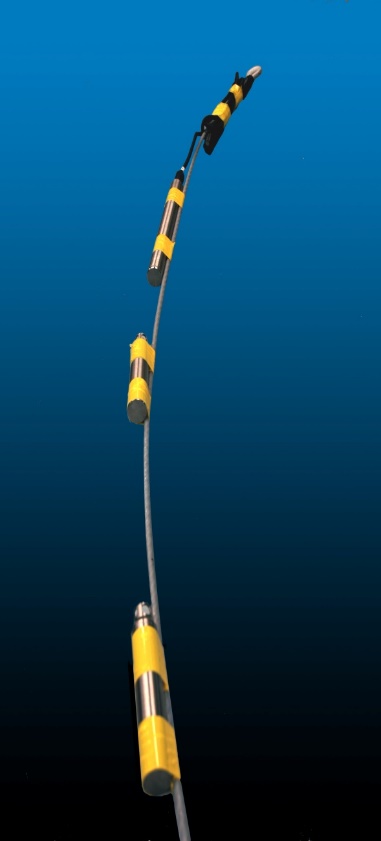 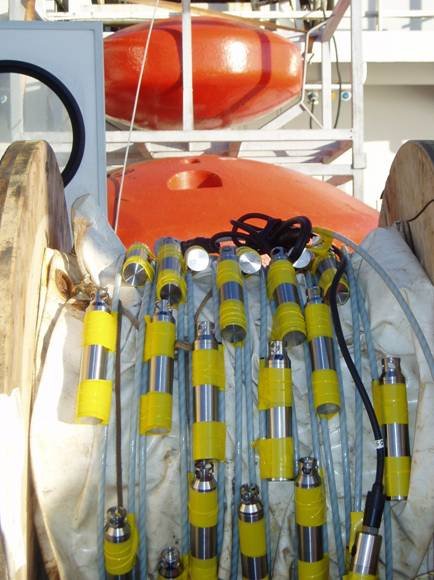 And this inevitably means that 
Calibration is needed
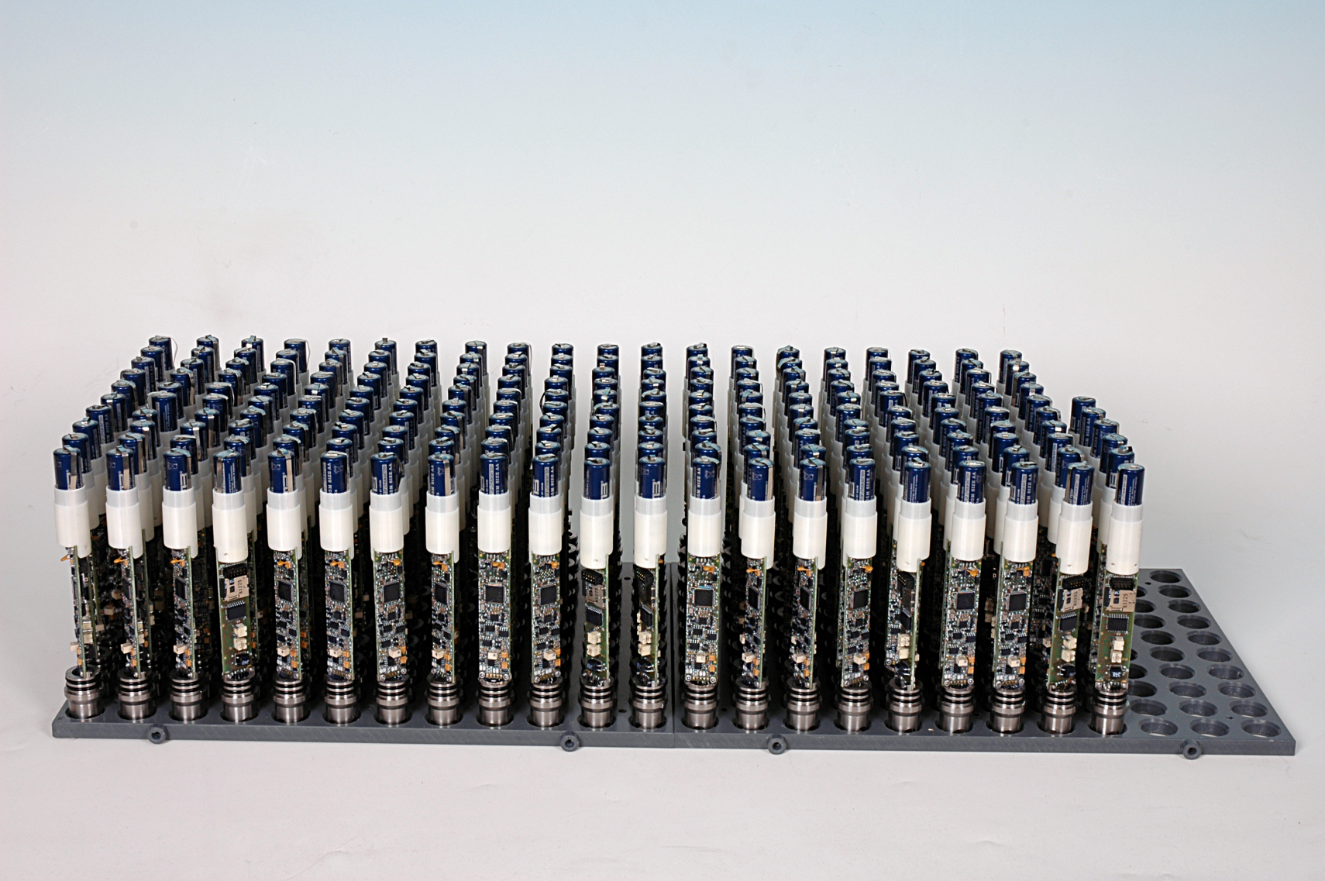 NIOZ
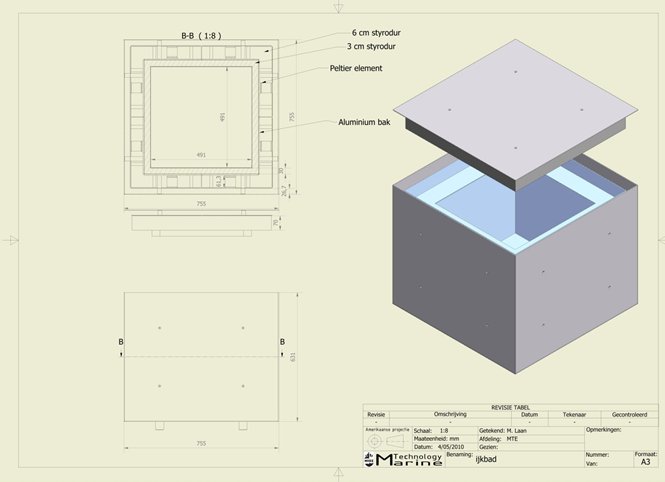 NIOZ
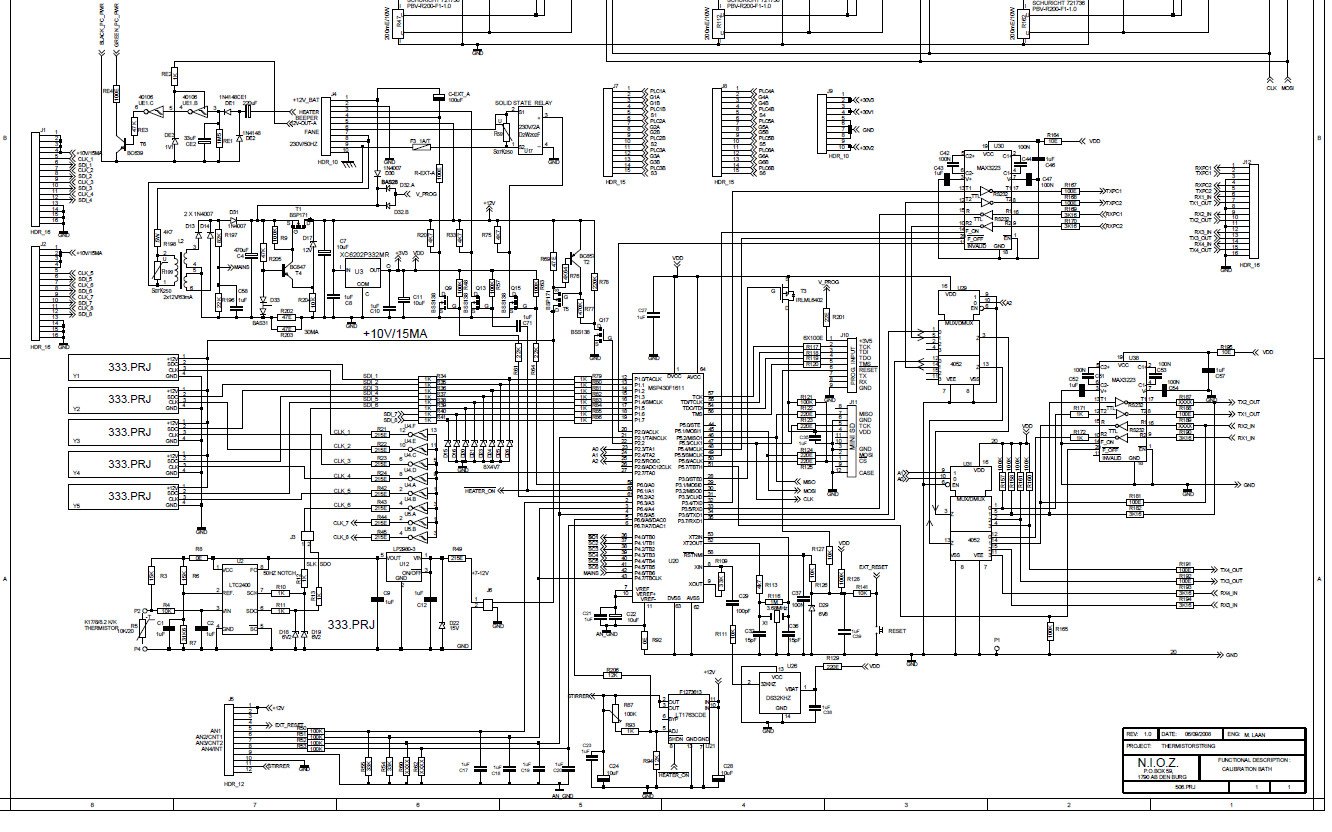 NIOZ
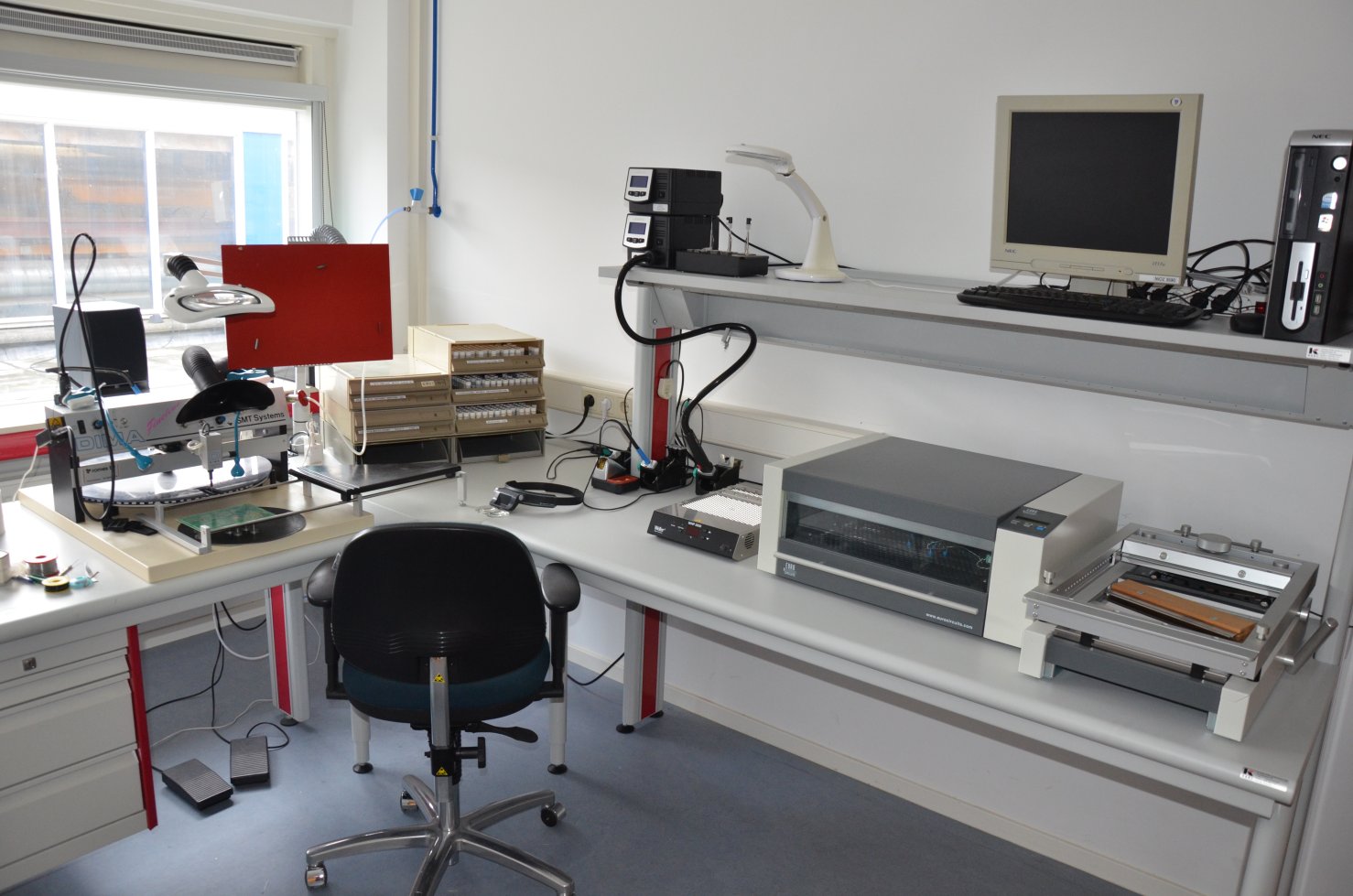 NIOZ
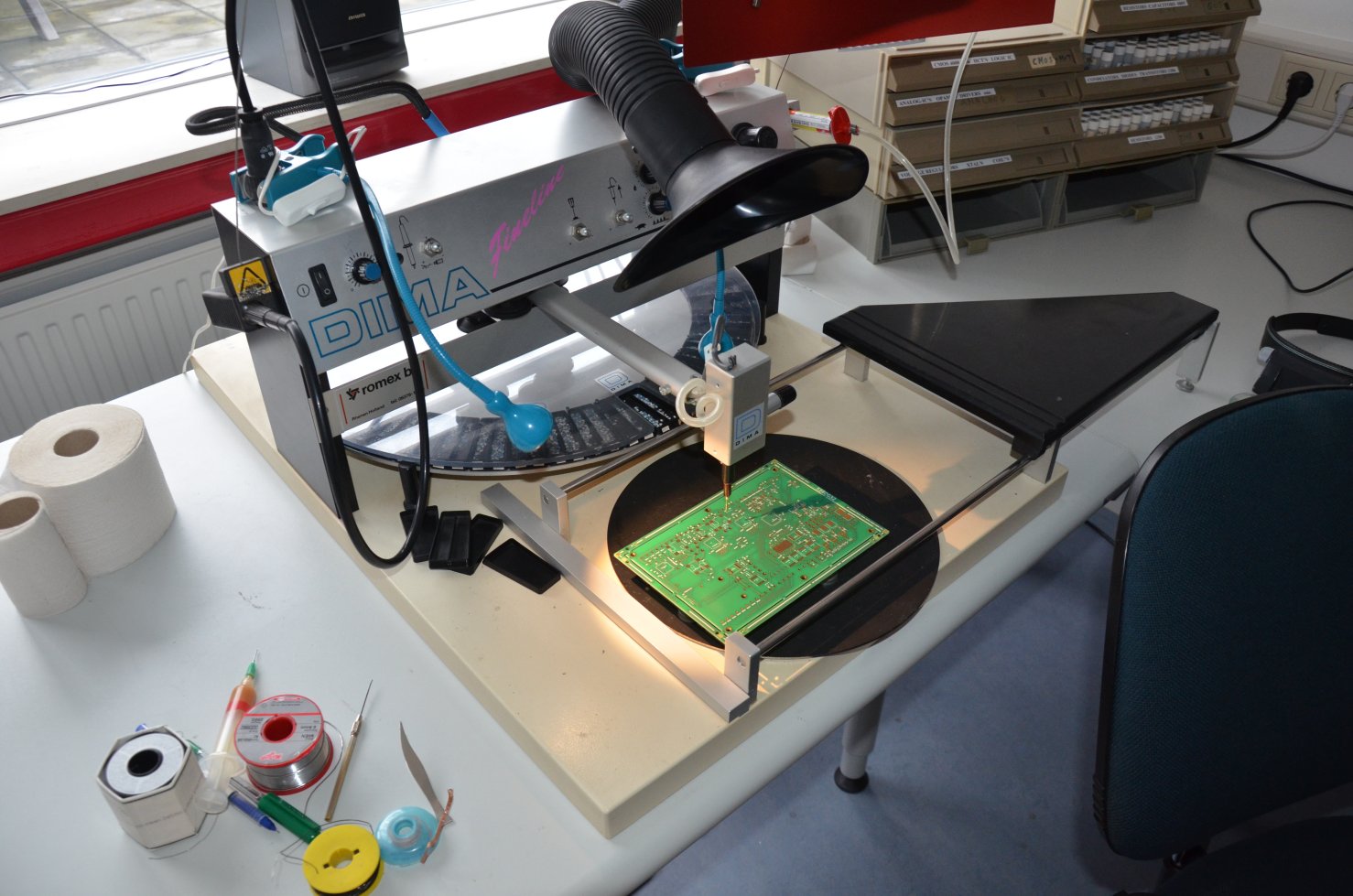 NIOZ
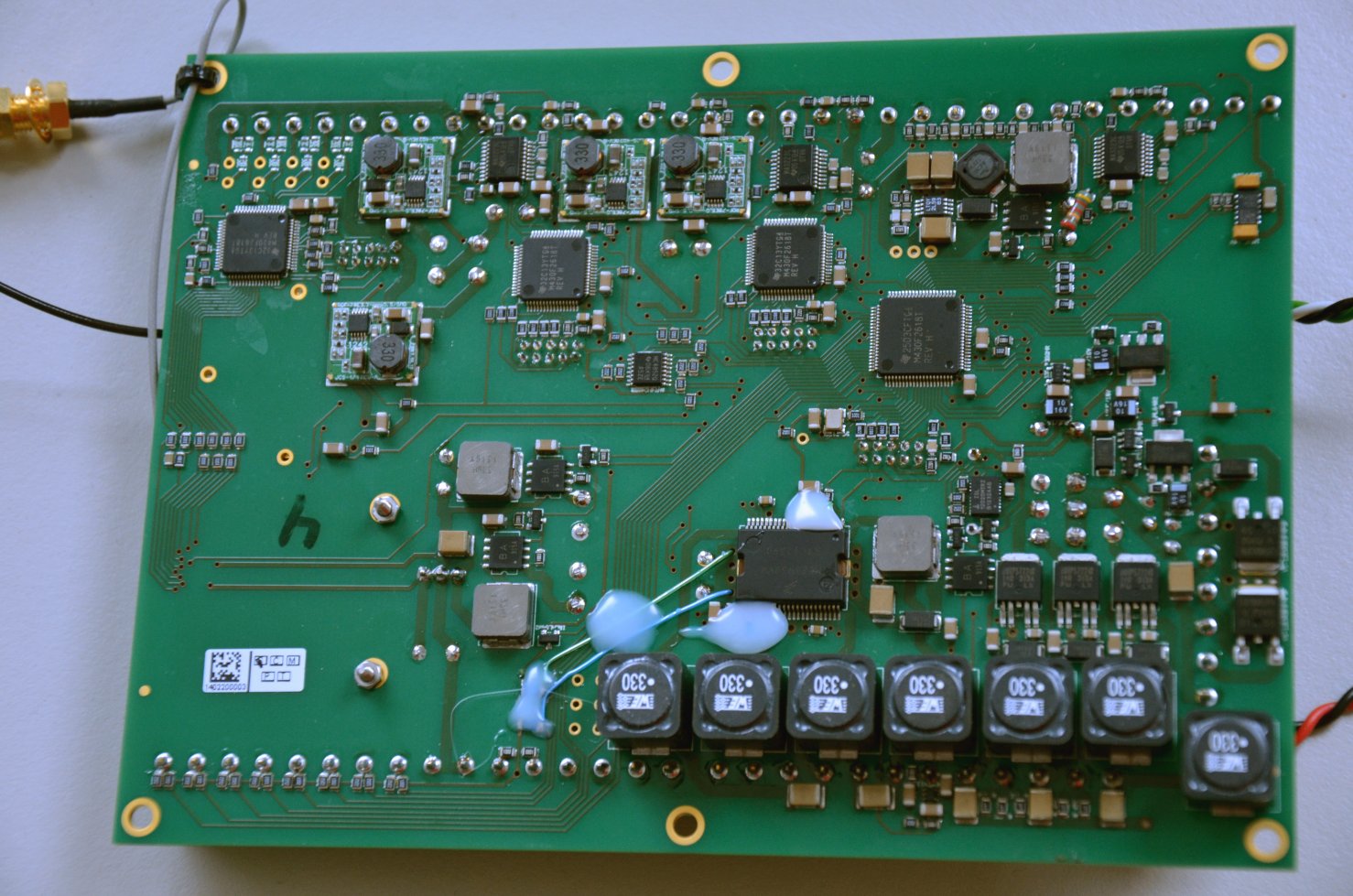 NIOZ
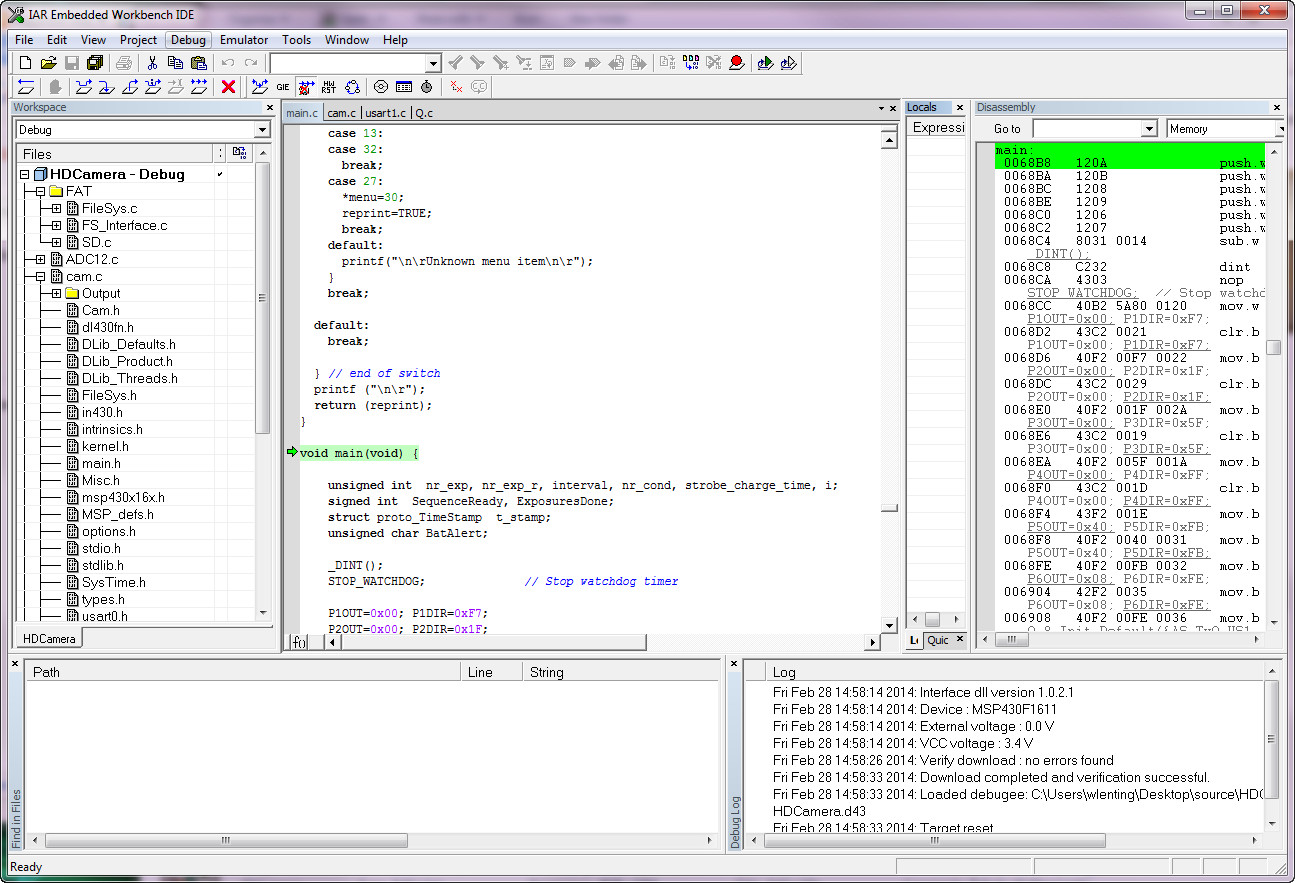 NIOZ
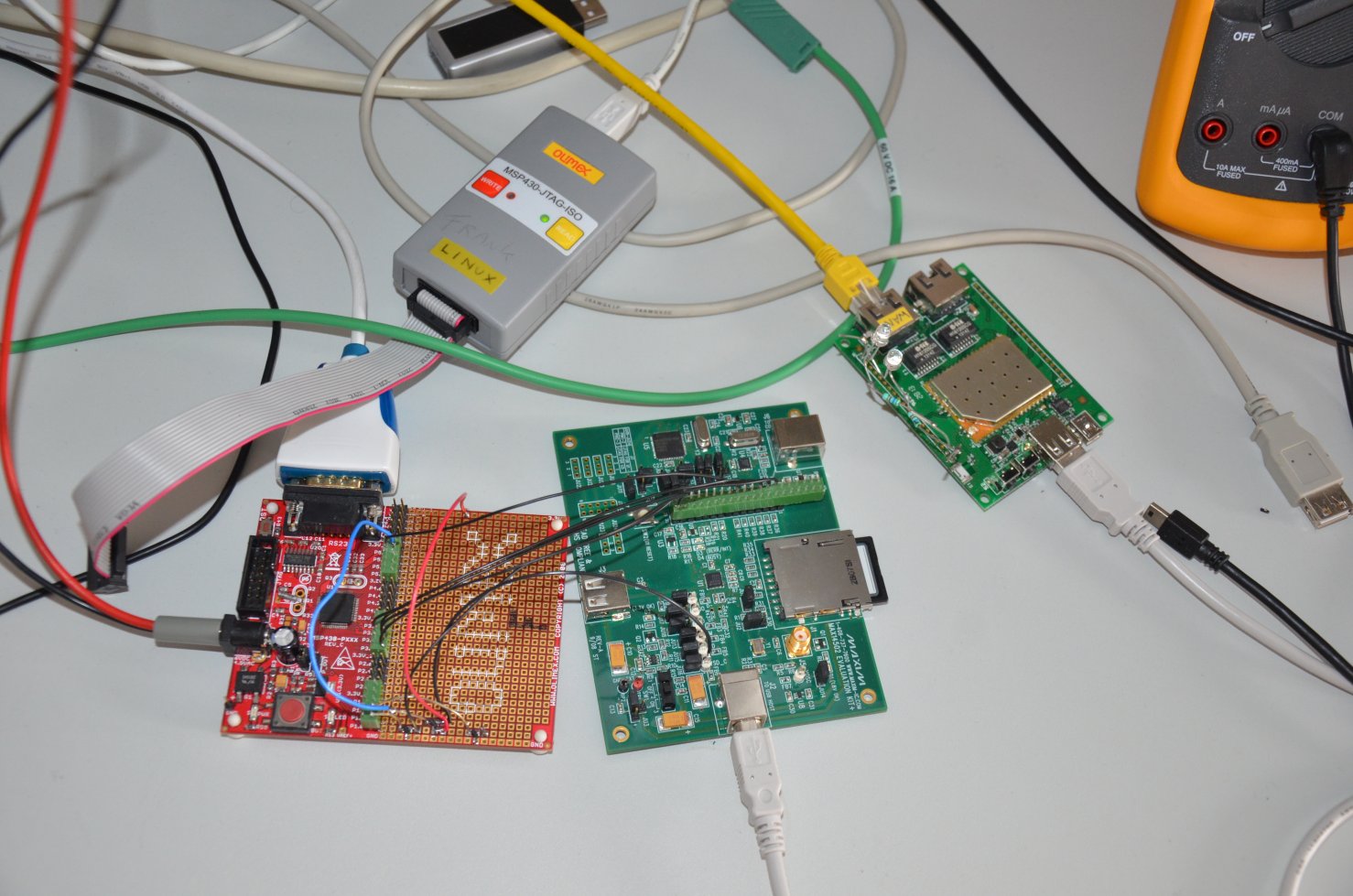 NIOZ
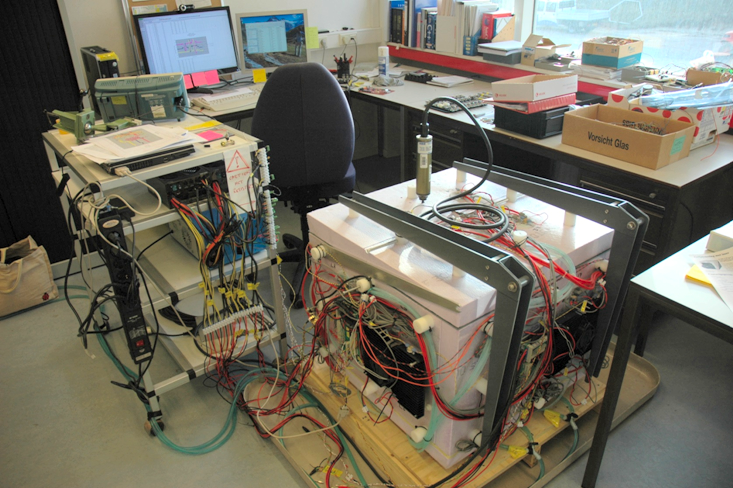 NIOZ
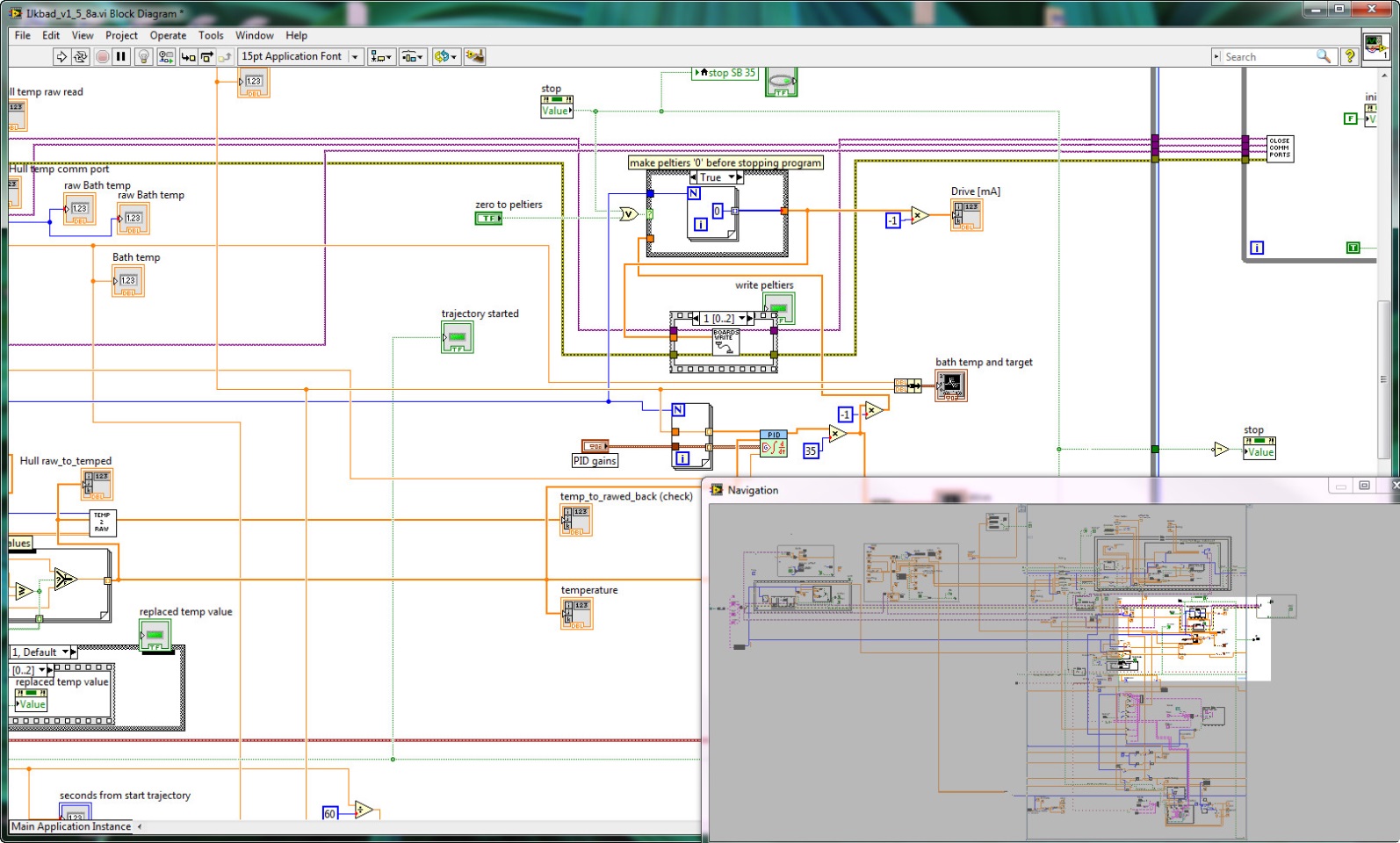 NIOZ
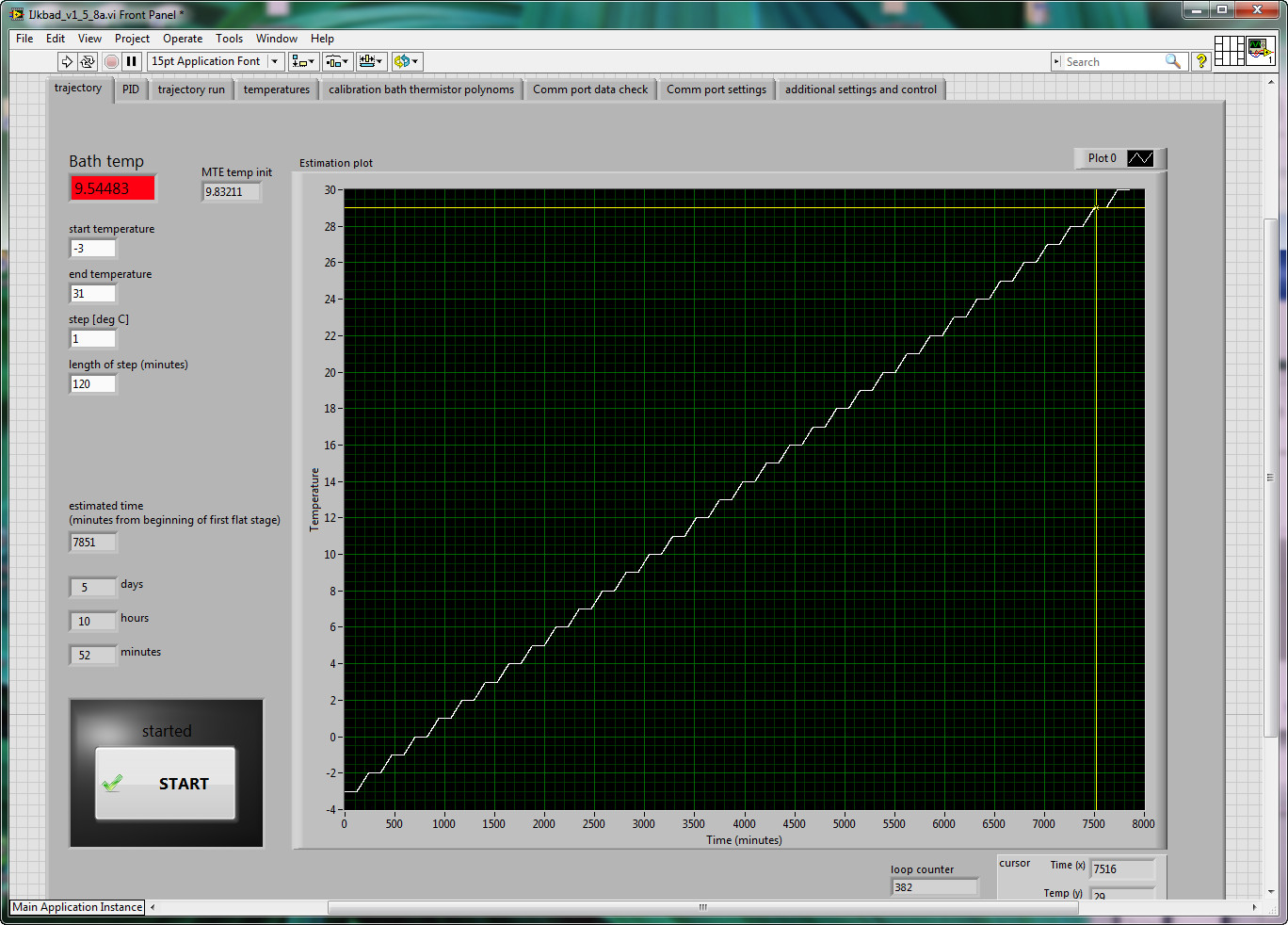 NIOZ
Peltier
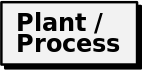 Temp sensor
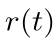 Table adjustment
Table
PID
+
+
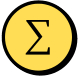 Heat current 
to bath
+
Plant/process
-
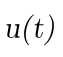 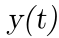 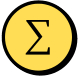 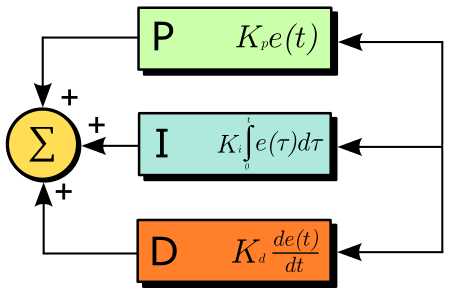 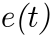 NIOZ
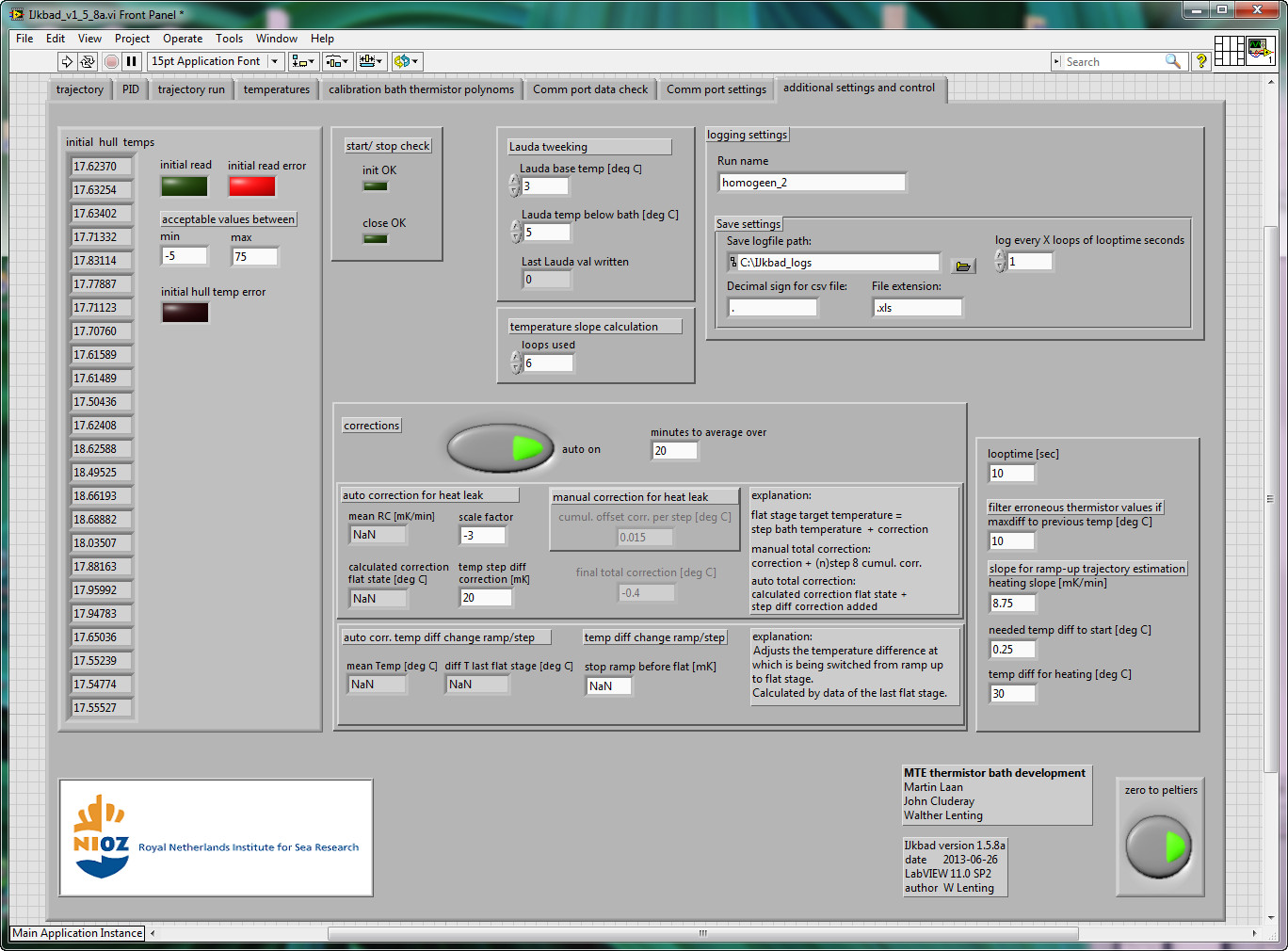 NIOZ
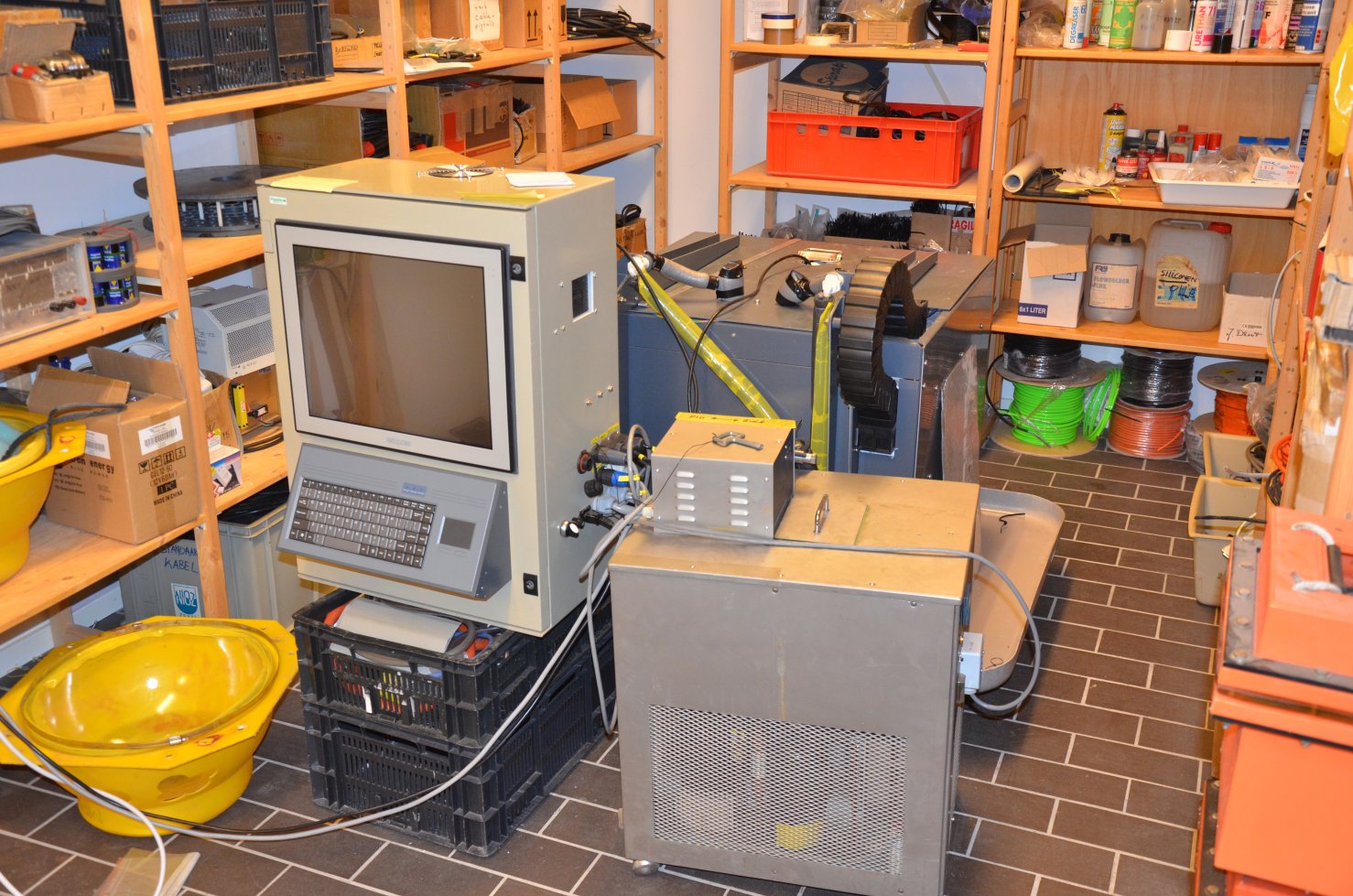 console
bath
Cool/heat unit
NIOZ
console
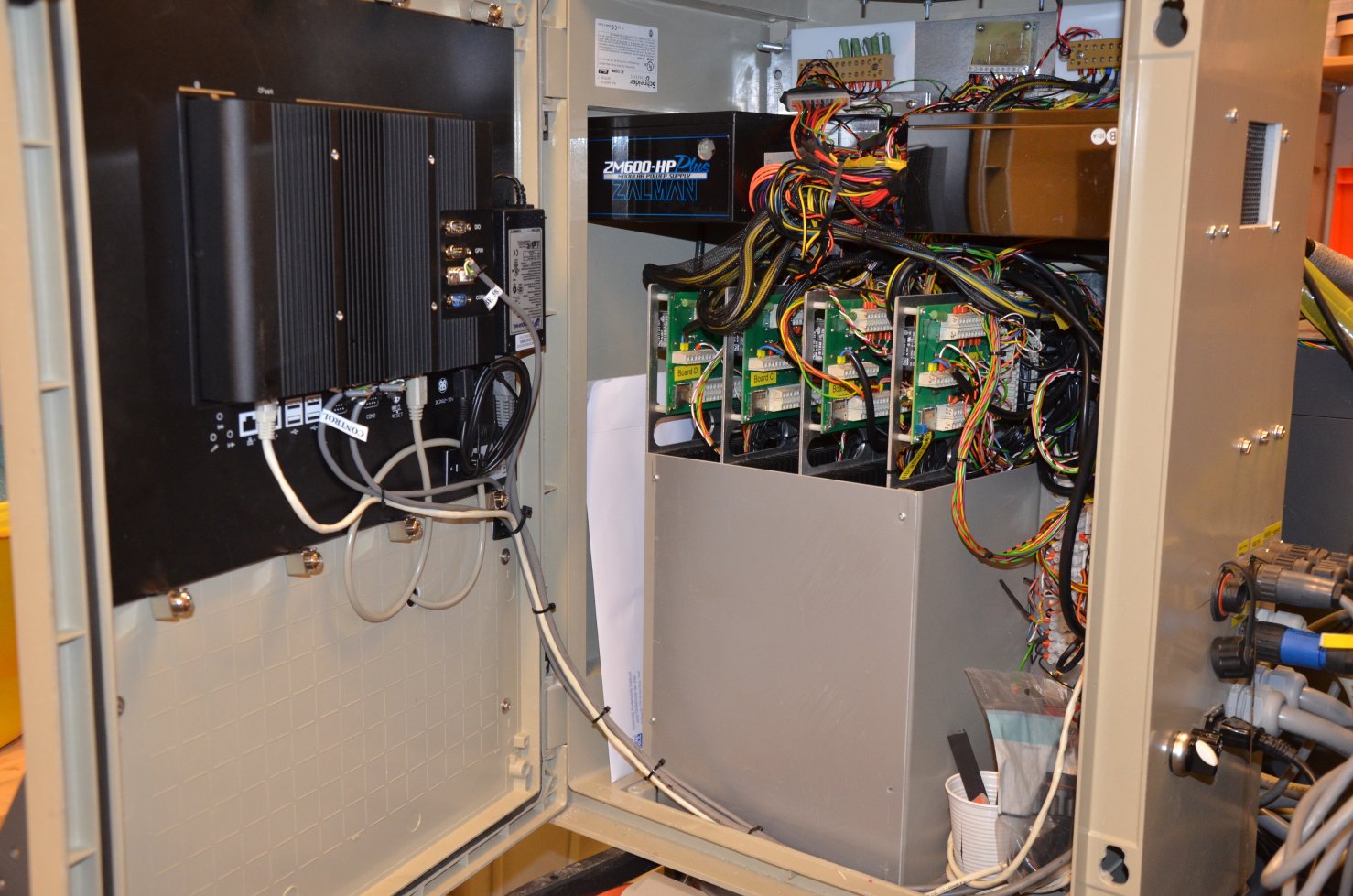 NIOZ
bath
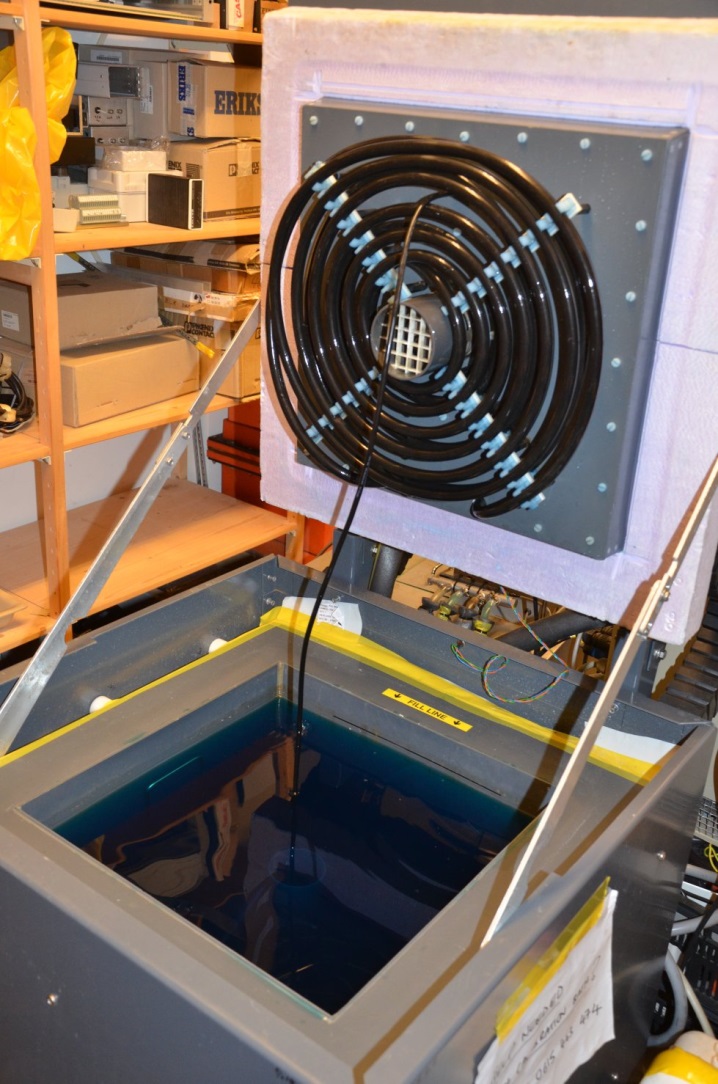 NIOZ
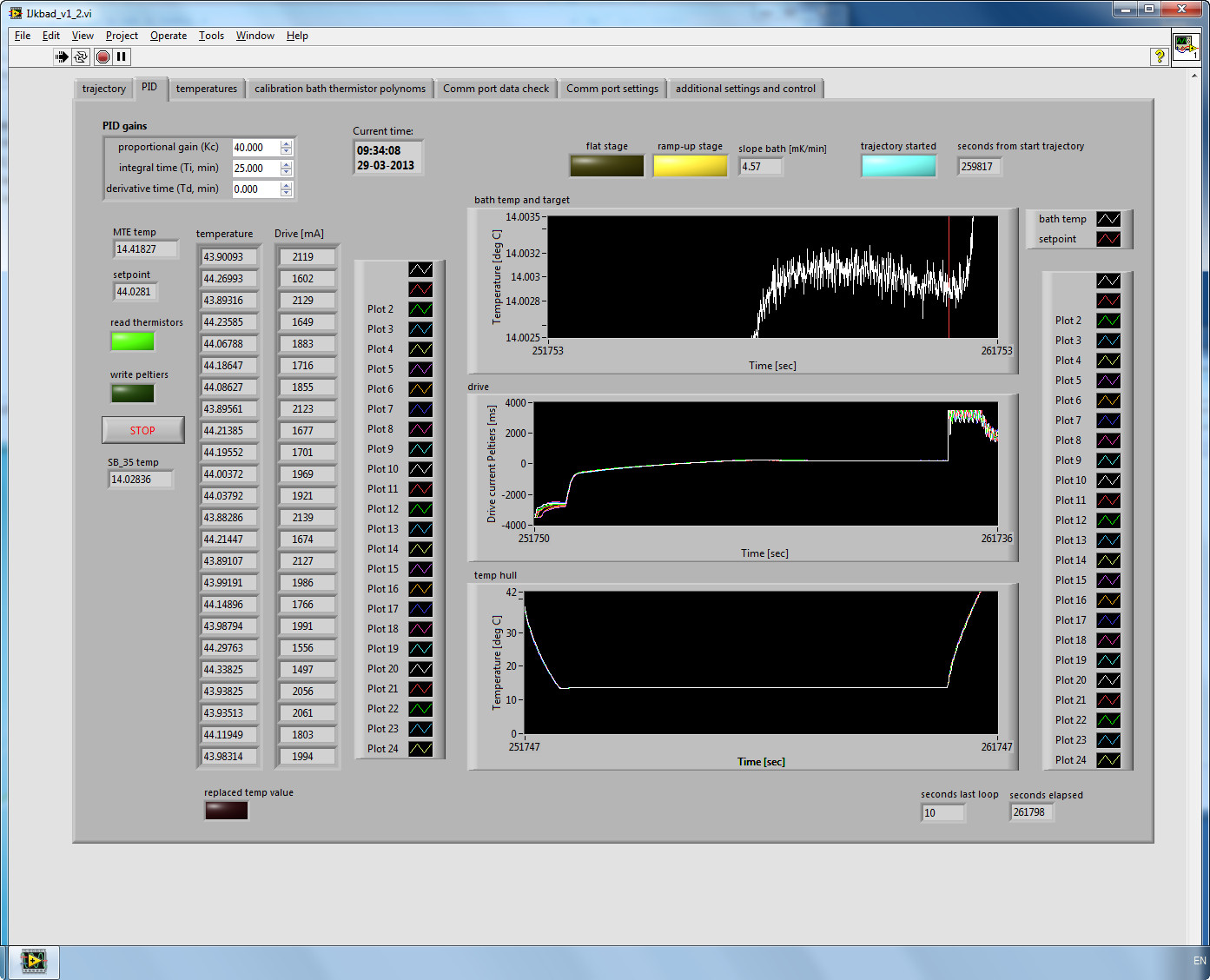 NIOZ
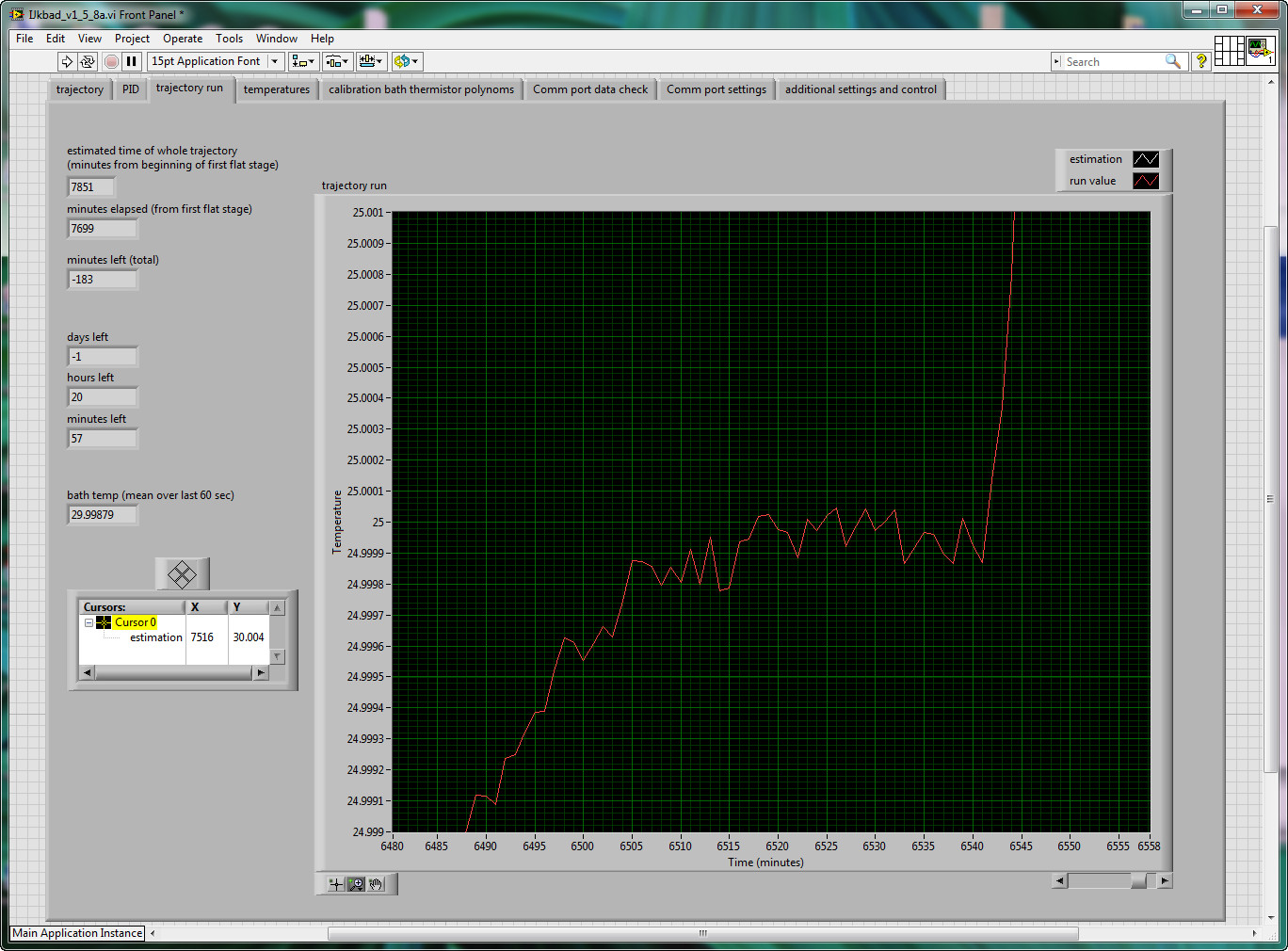 NIOZ
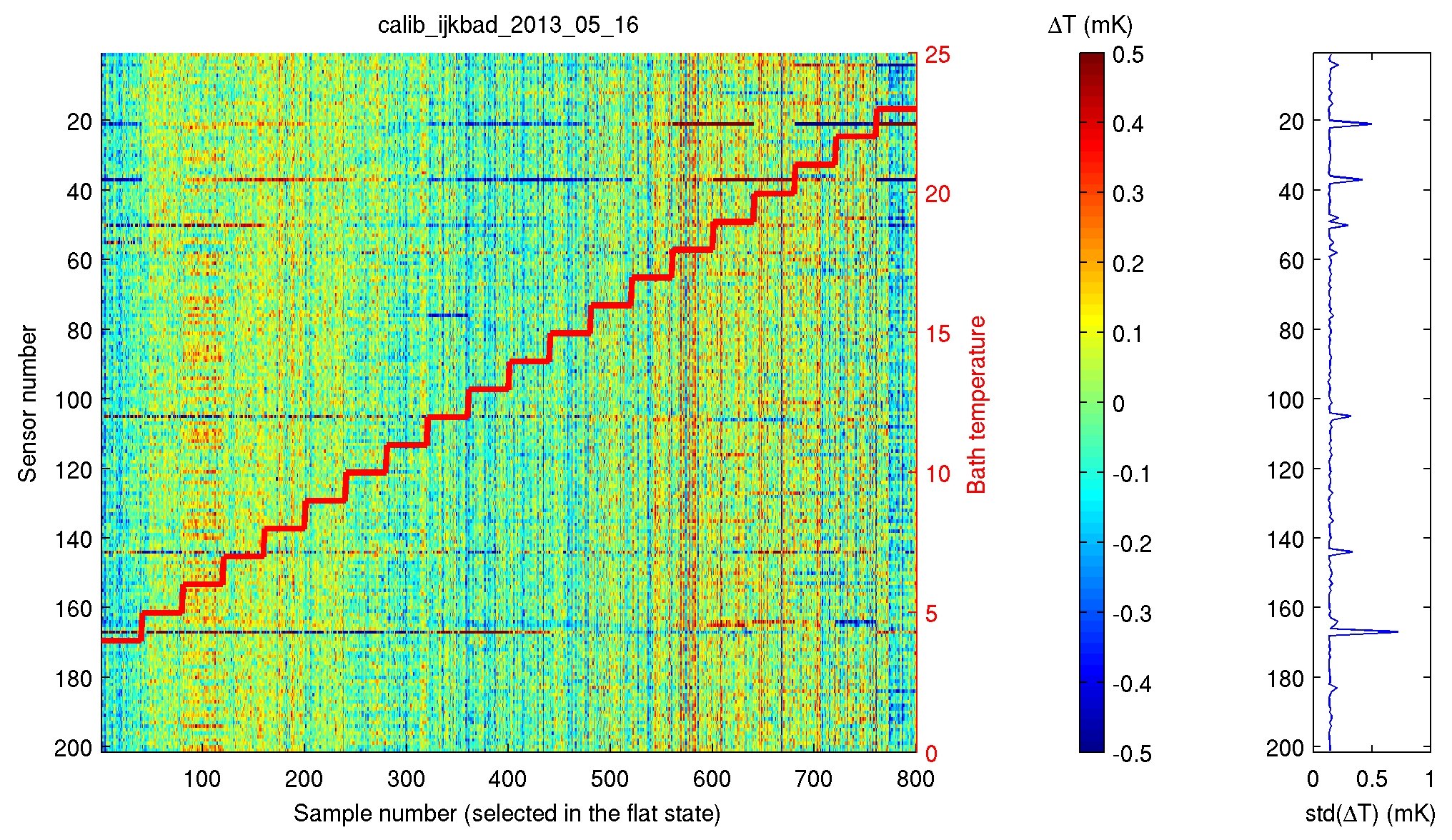 NIOZ
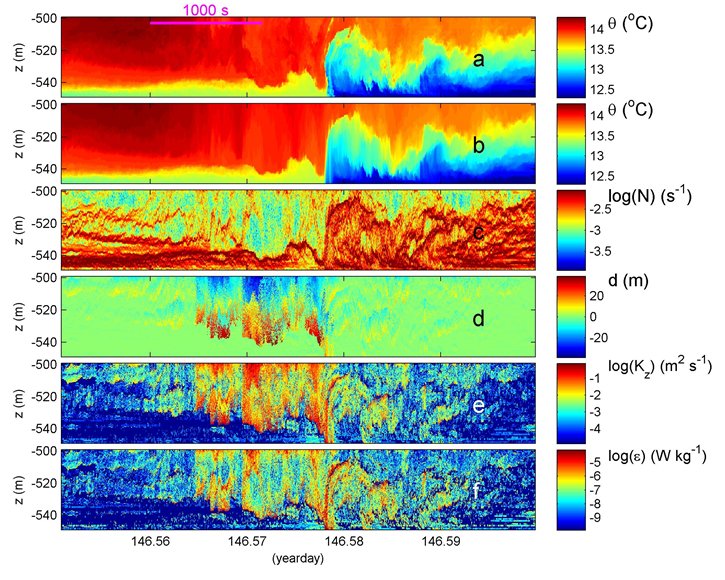 NIOZ
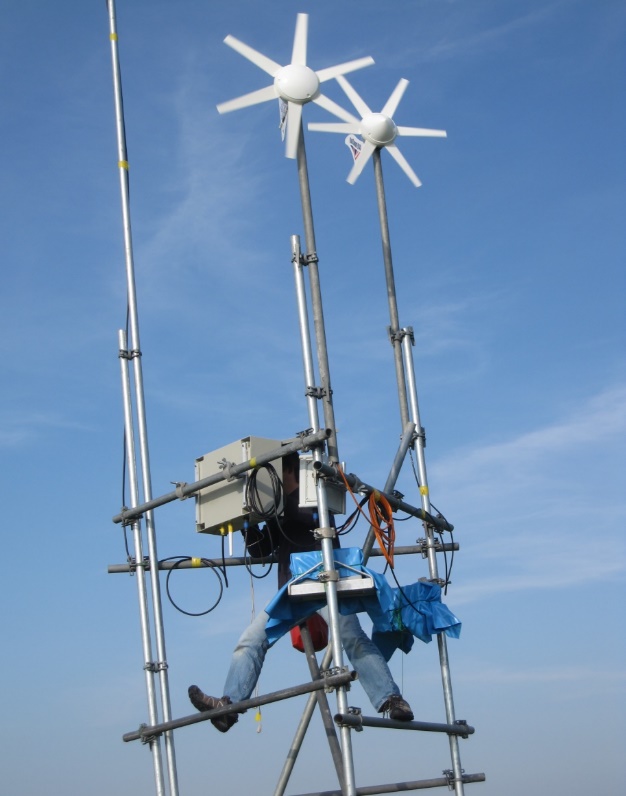 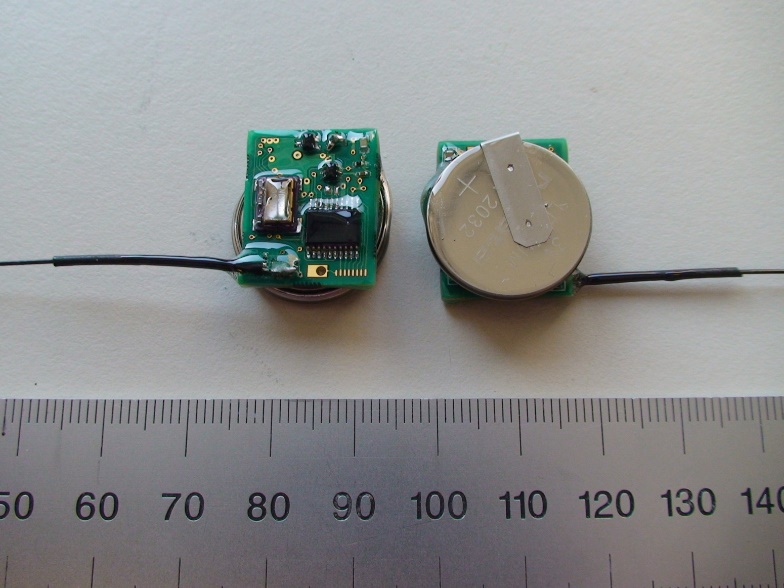 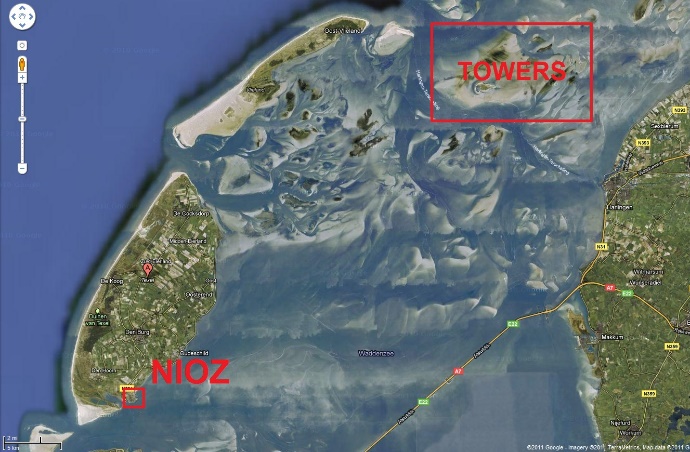 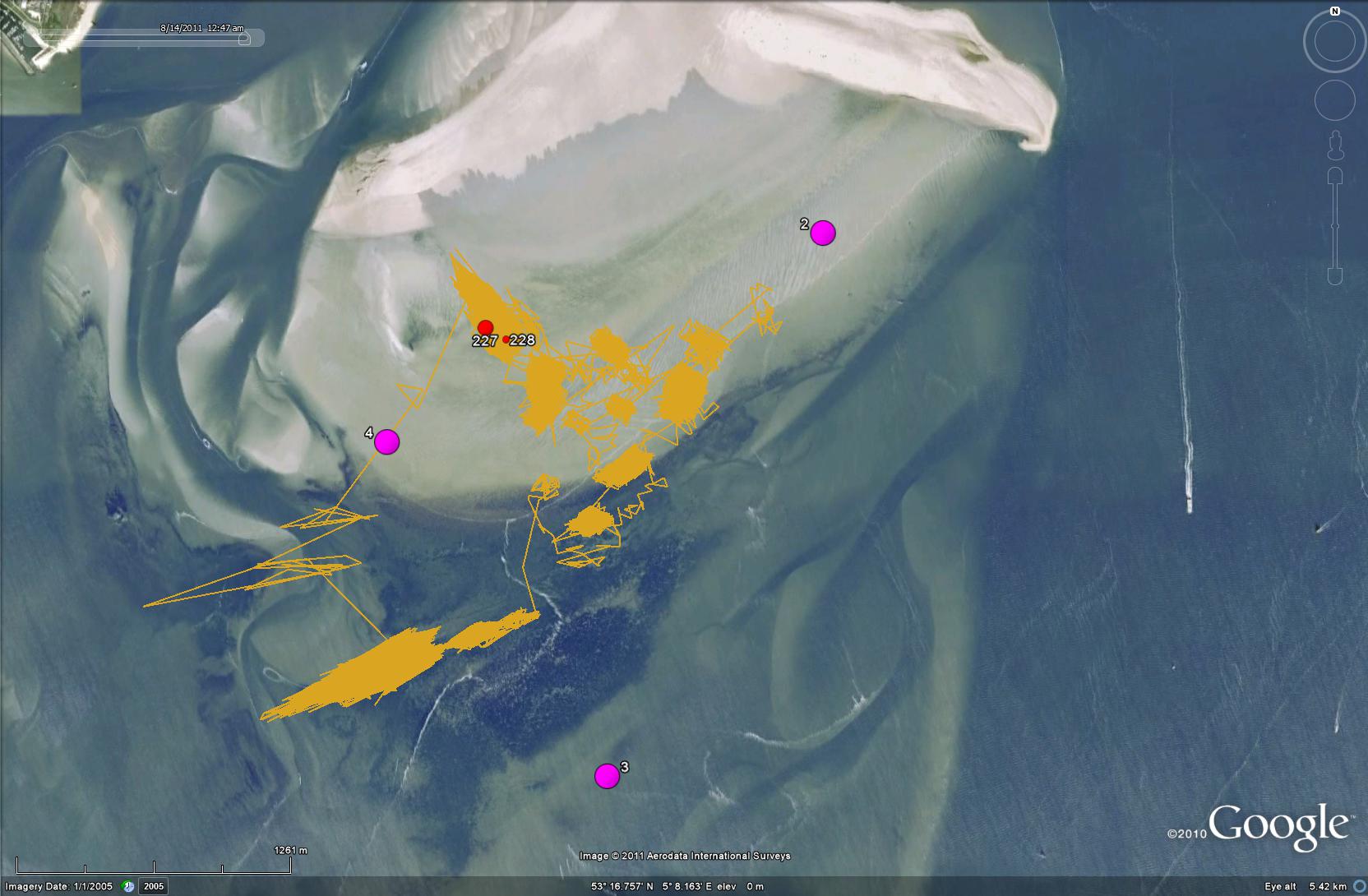 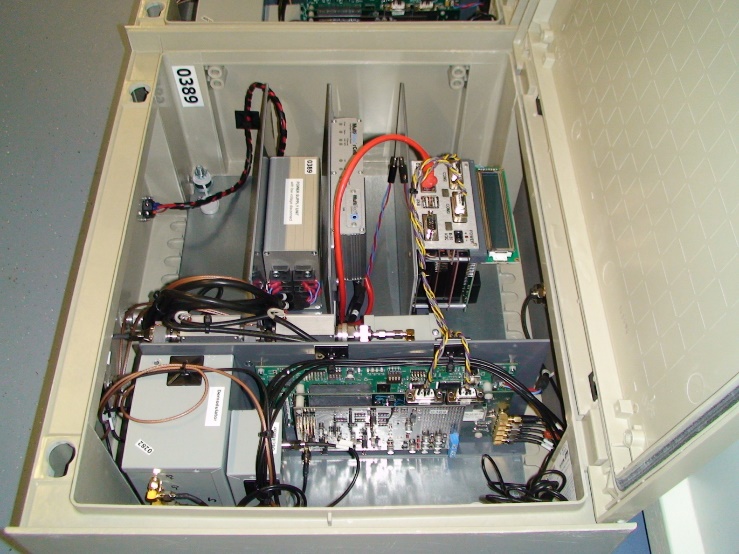 NIOZ
Bereikbare techniek voor het onderwijs
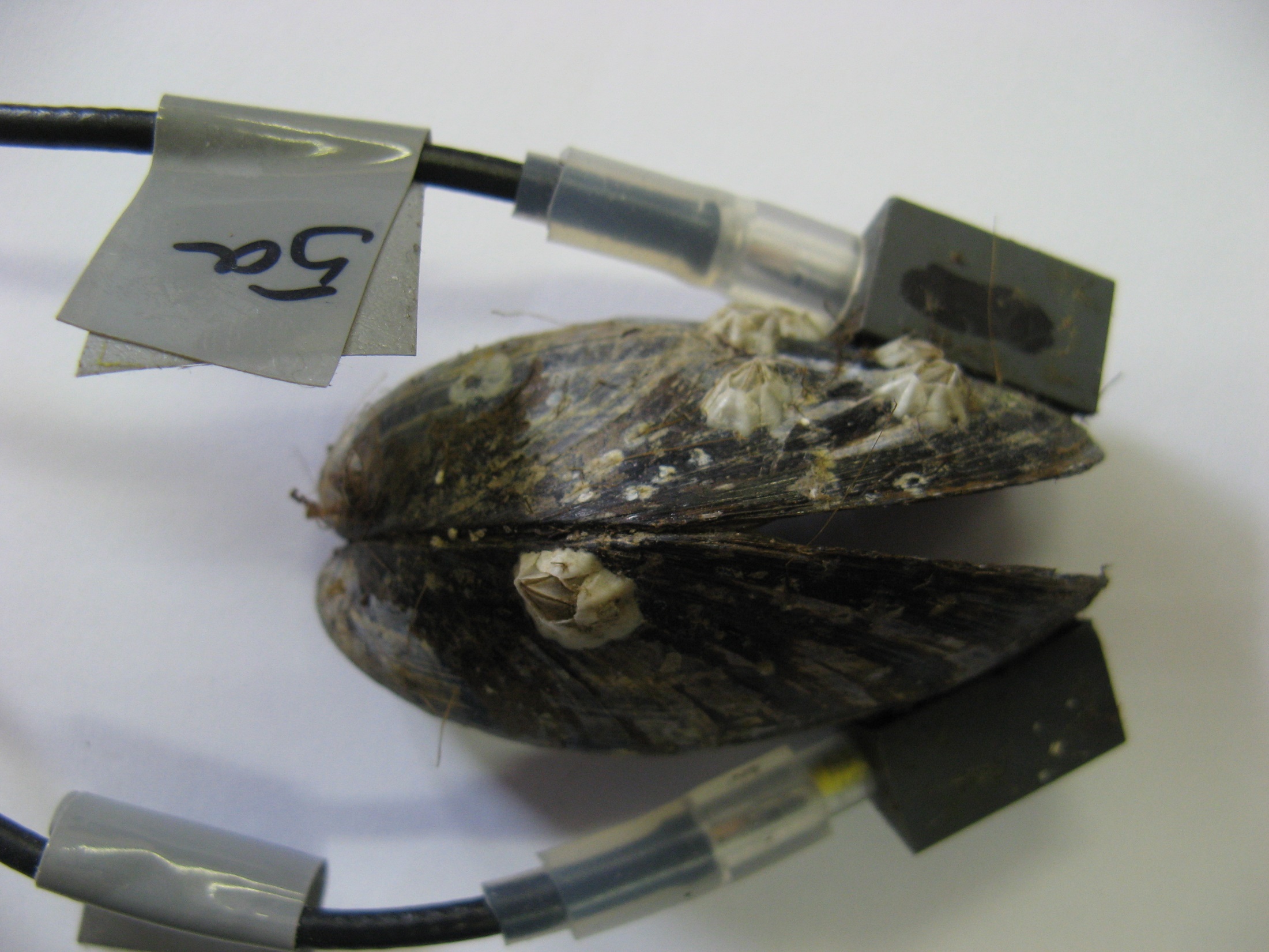 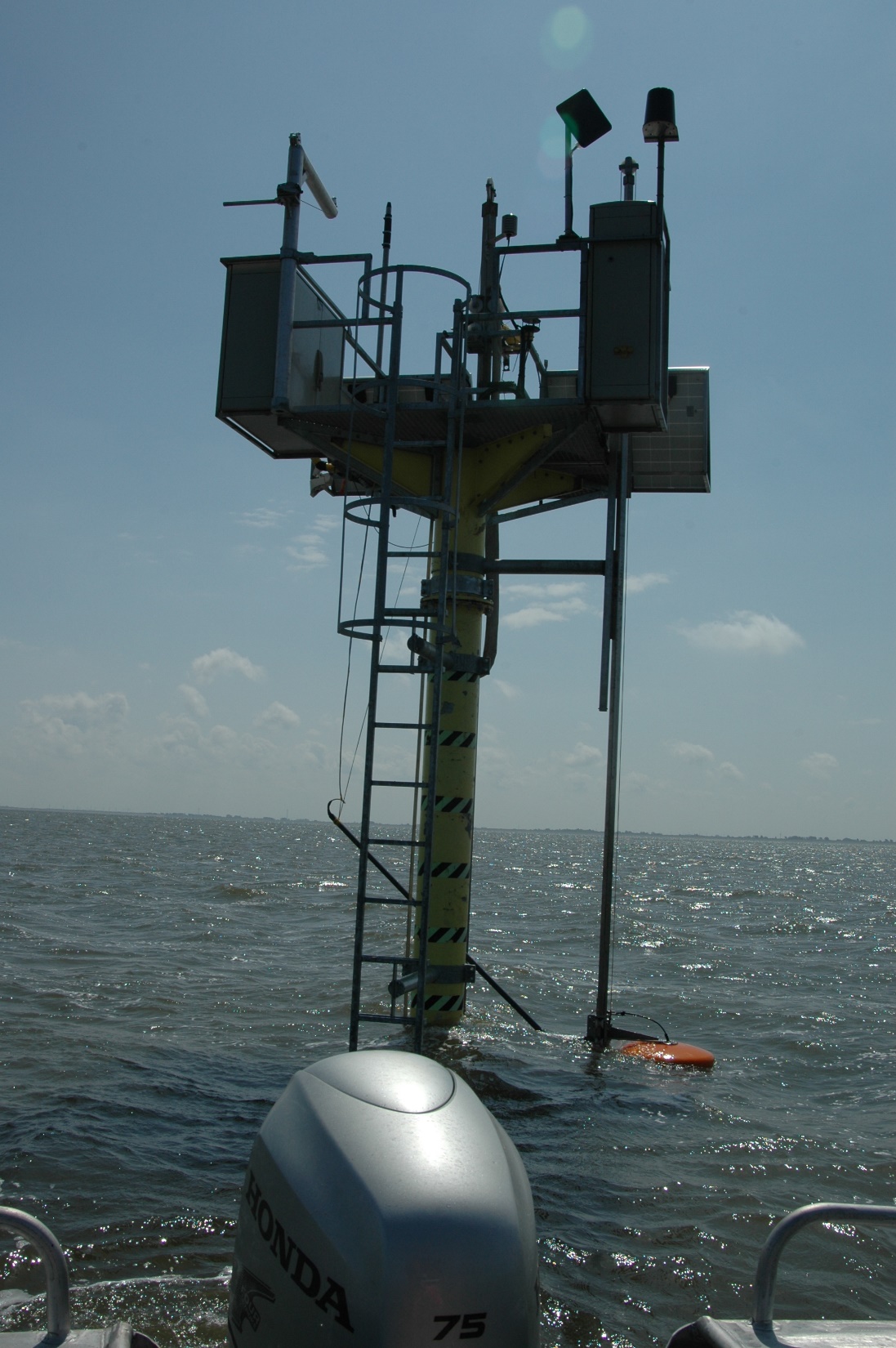 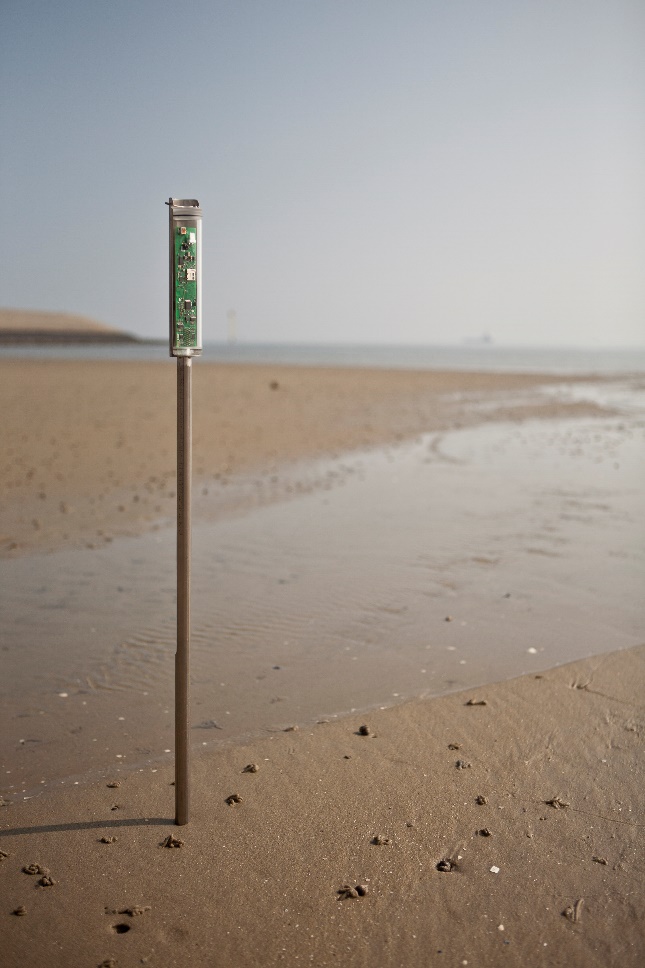 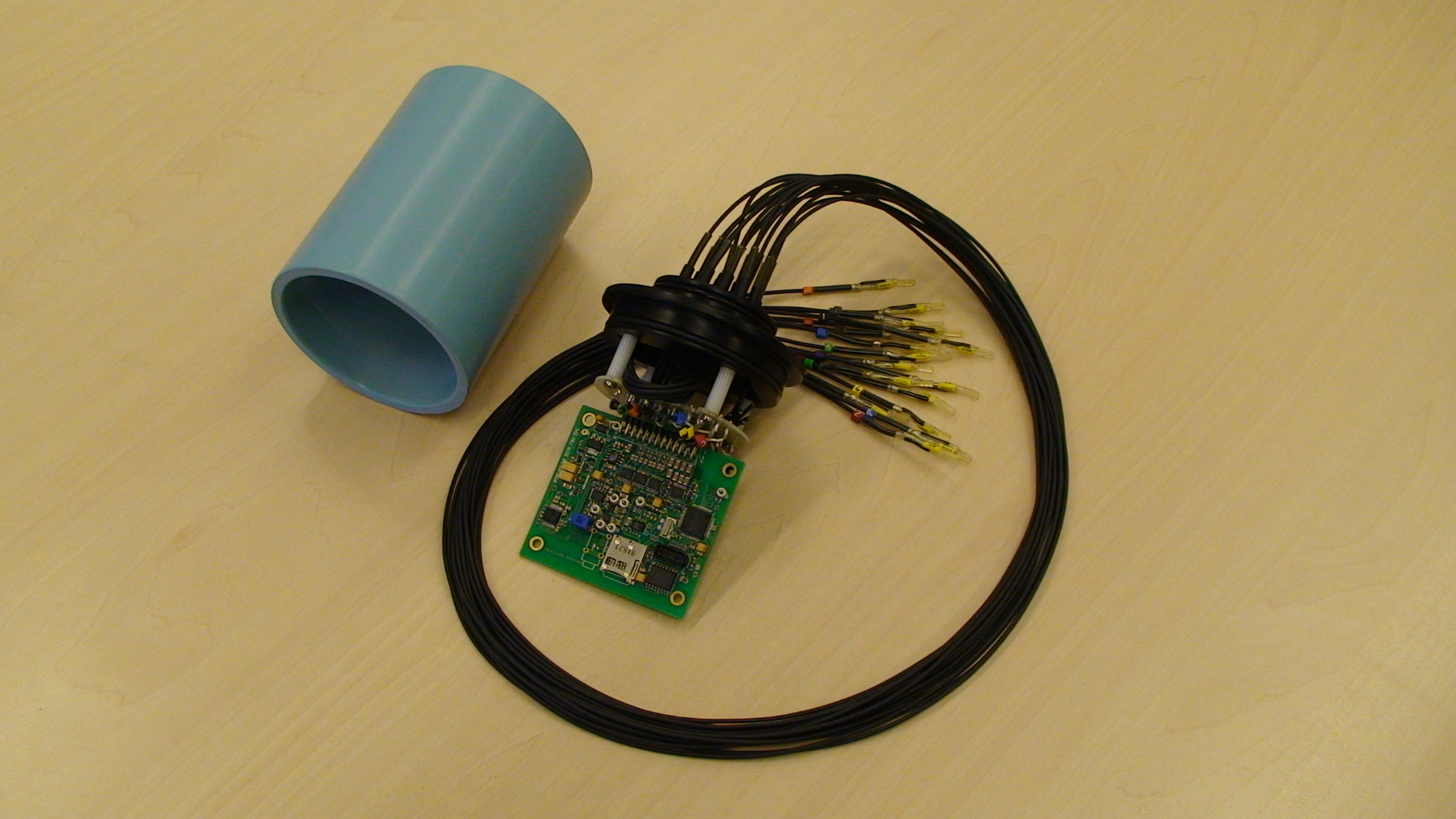 NIOZ
Bereikbare techniek voor het onderwijs
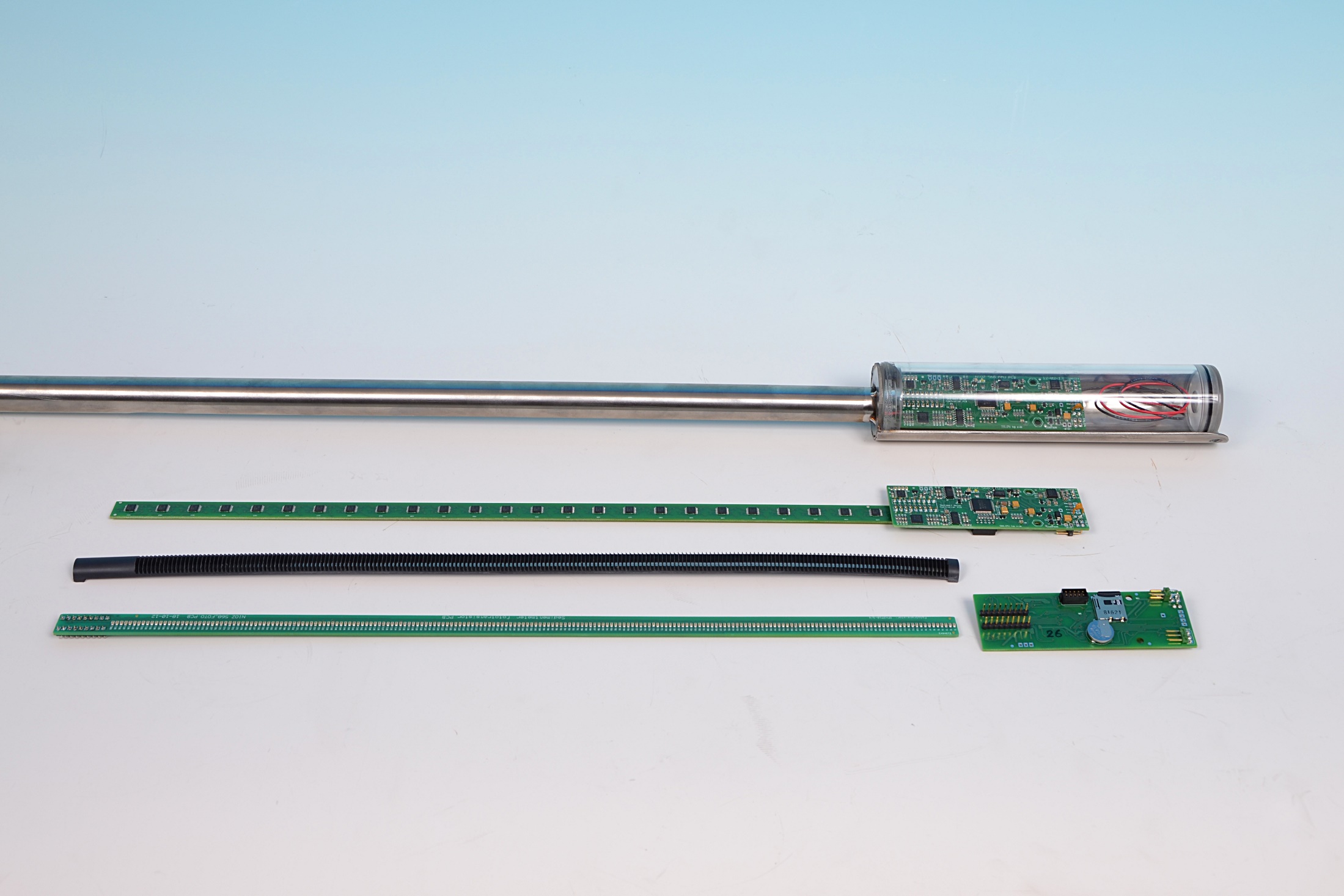 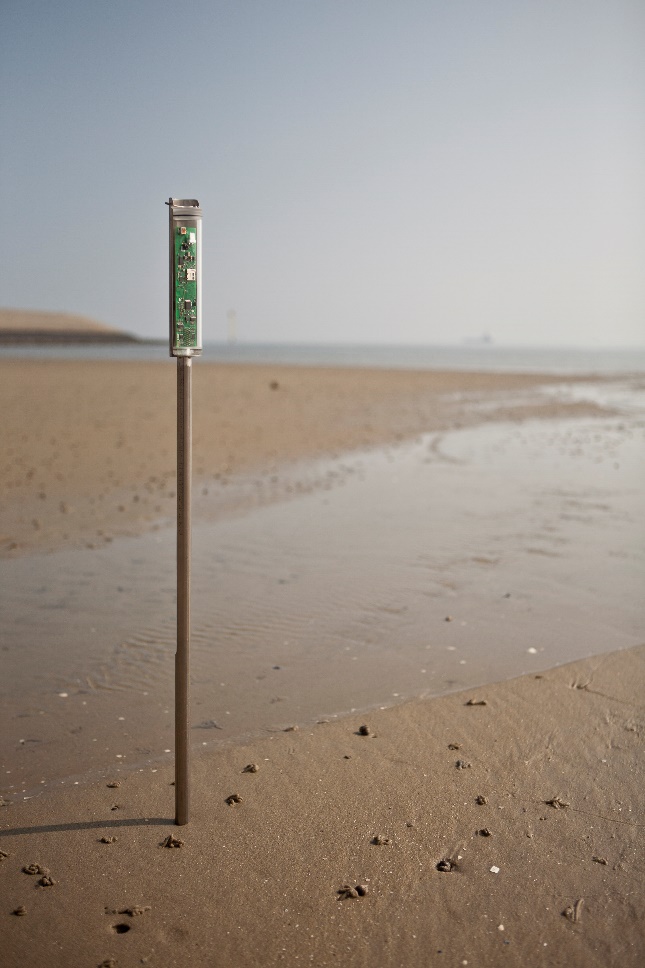 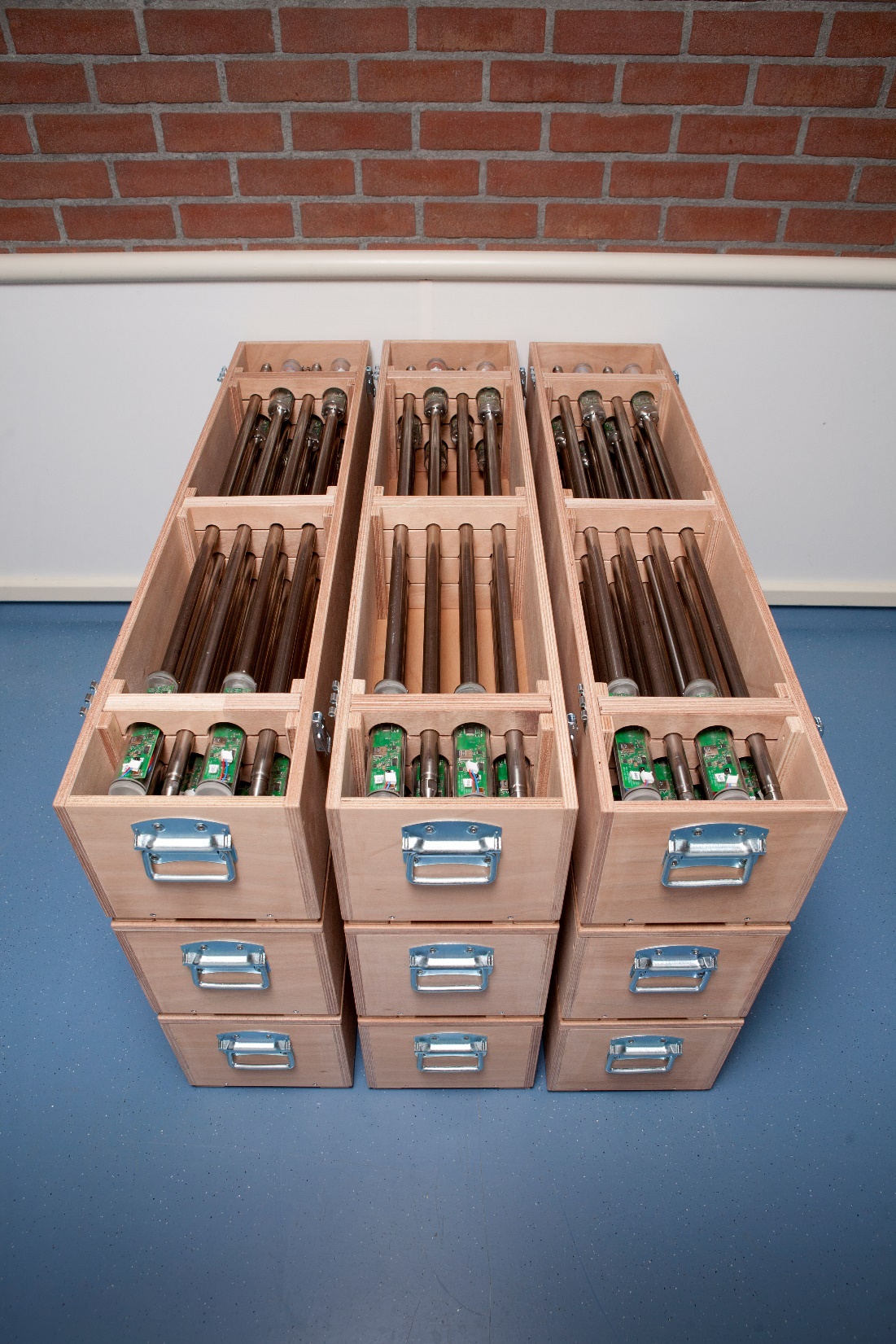 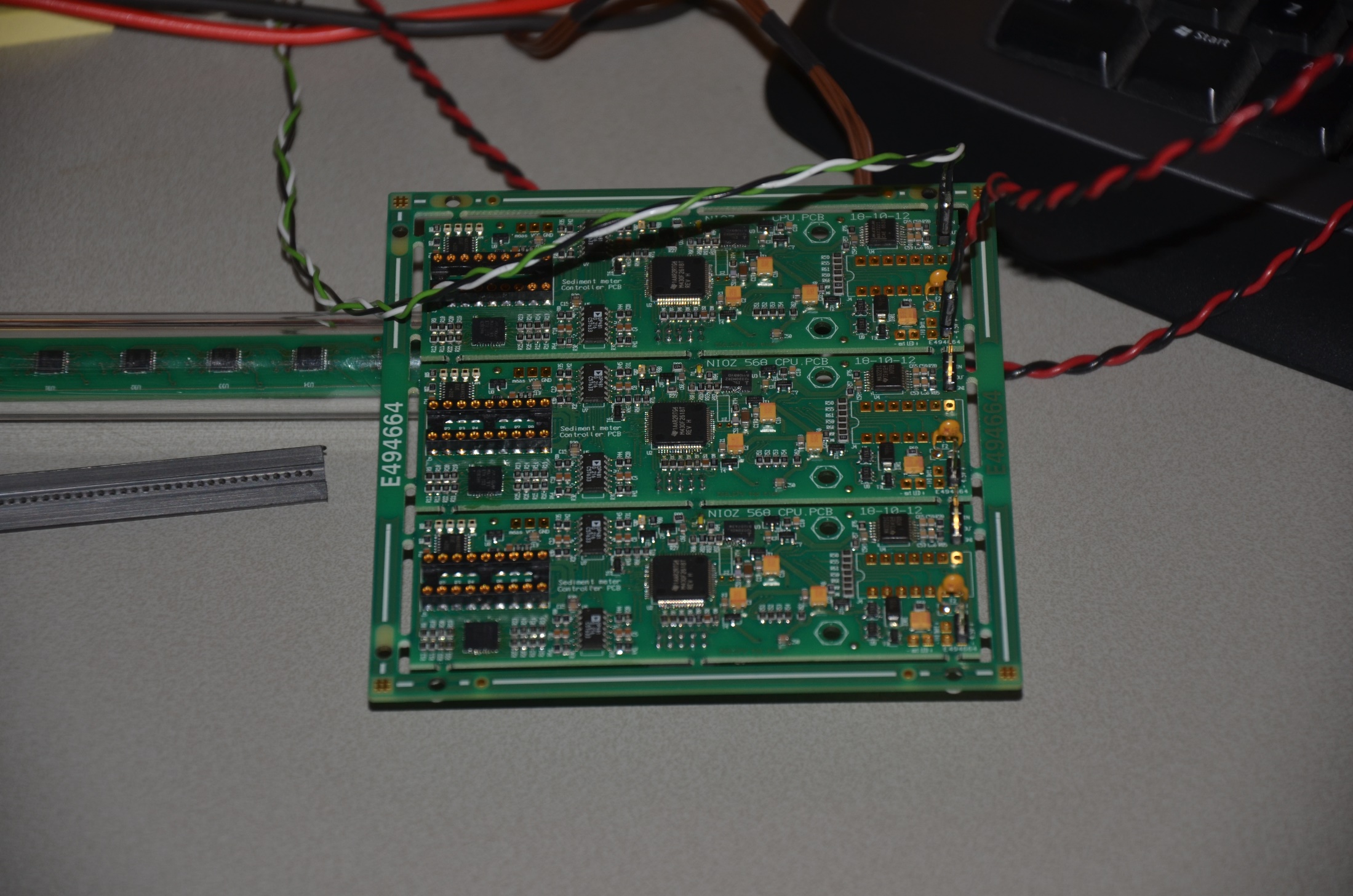 NIOZ
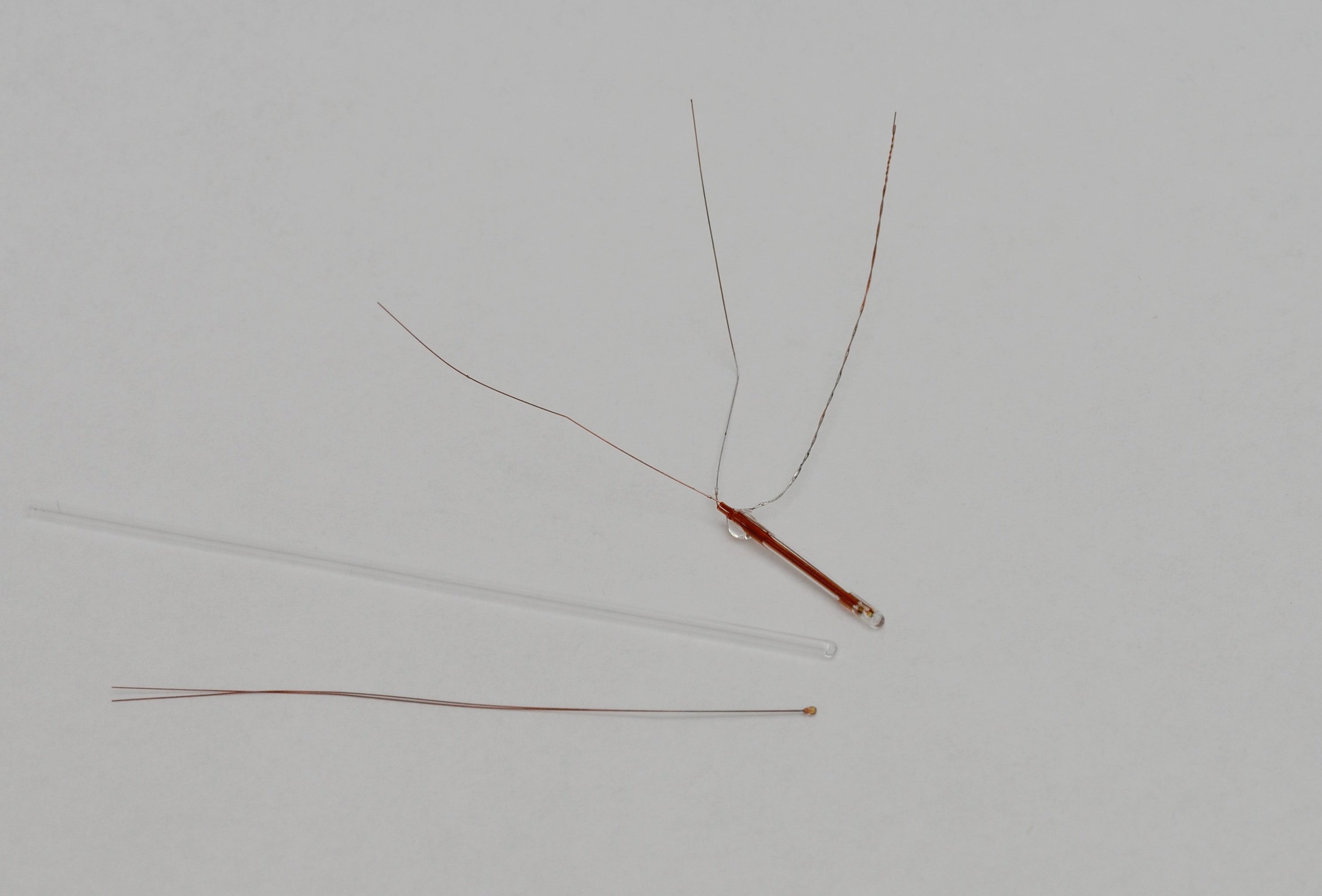 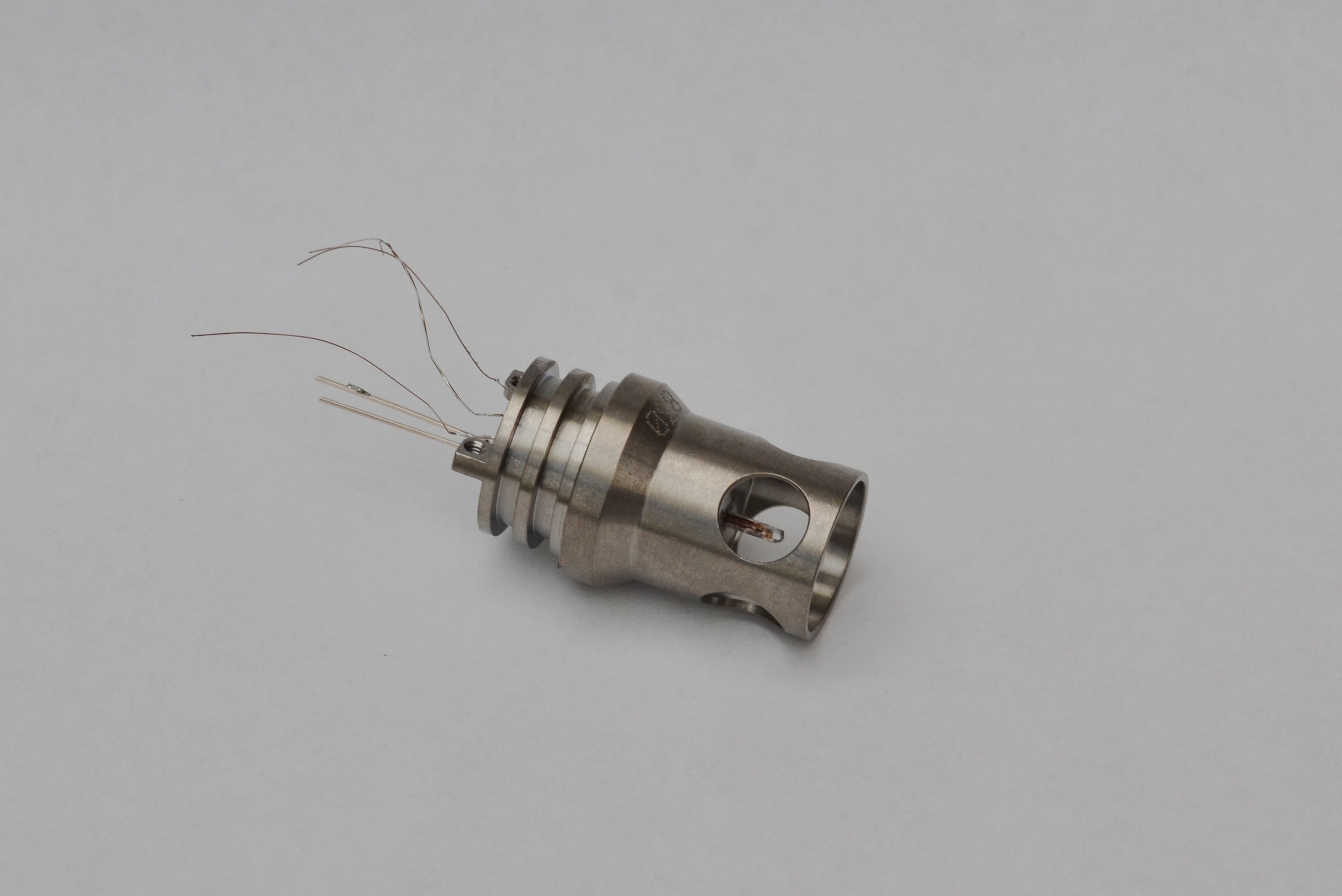 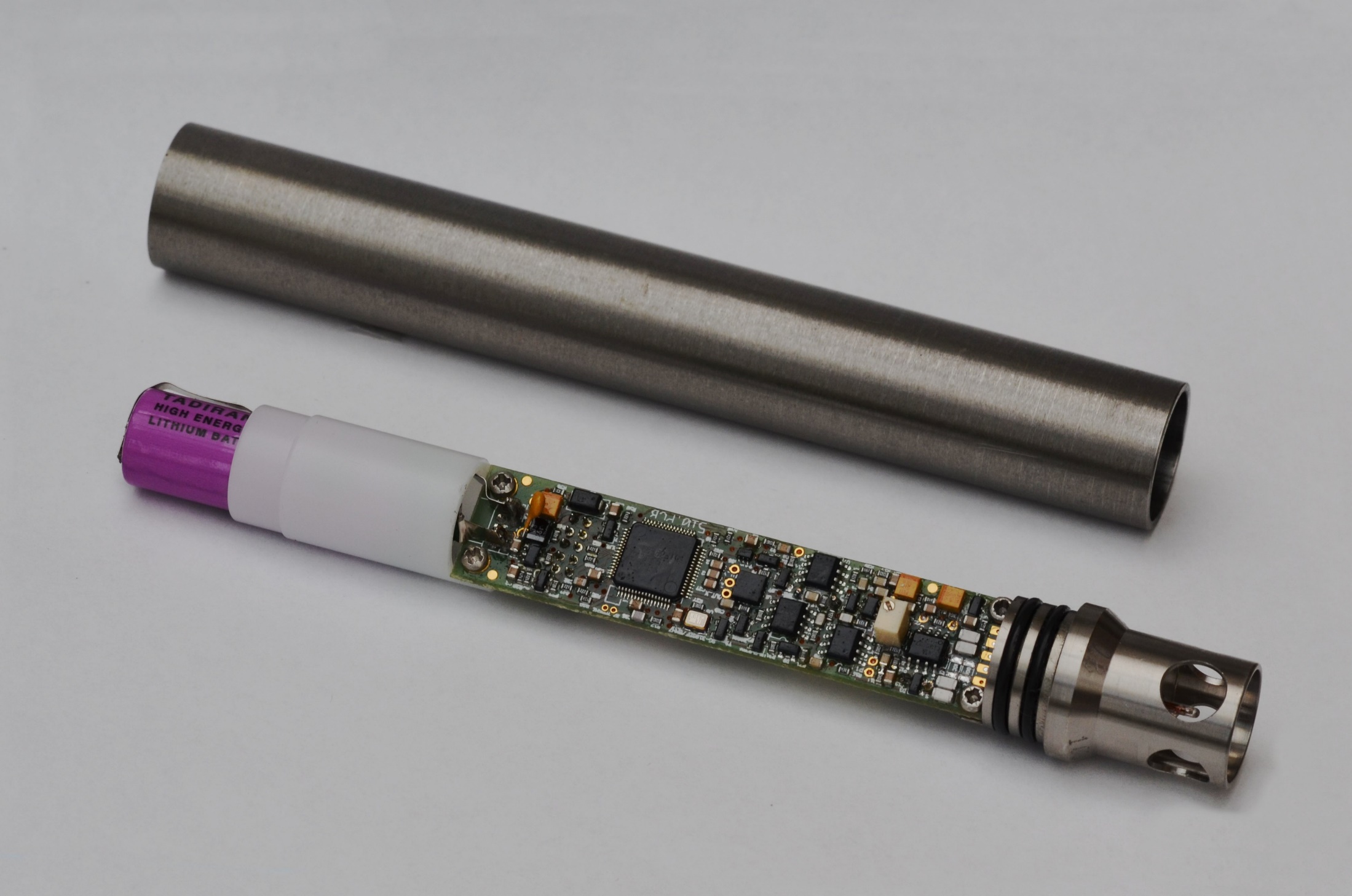 Bereikbare techniek voor het onderwijs
NIOZ
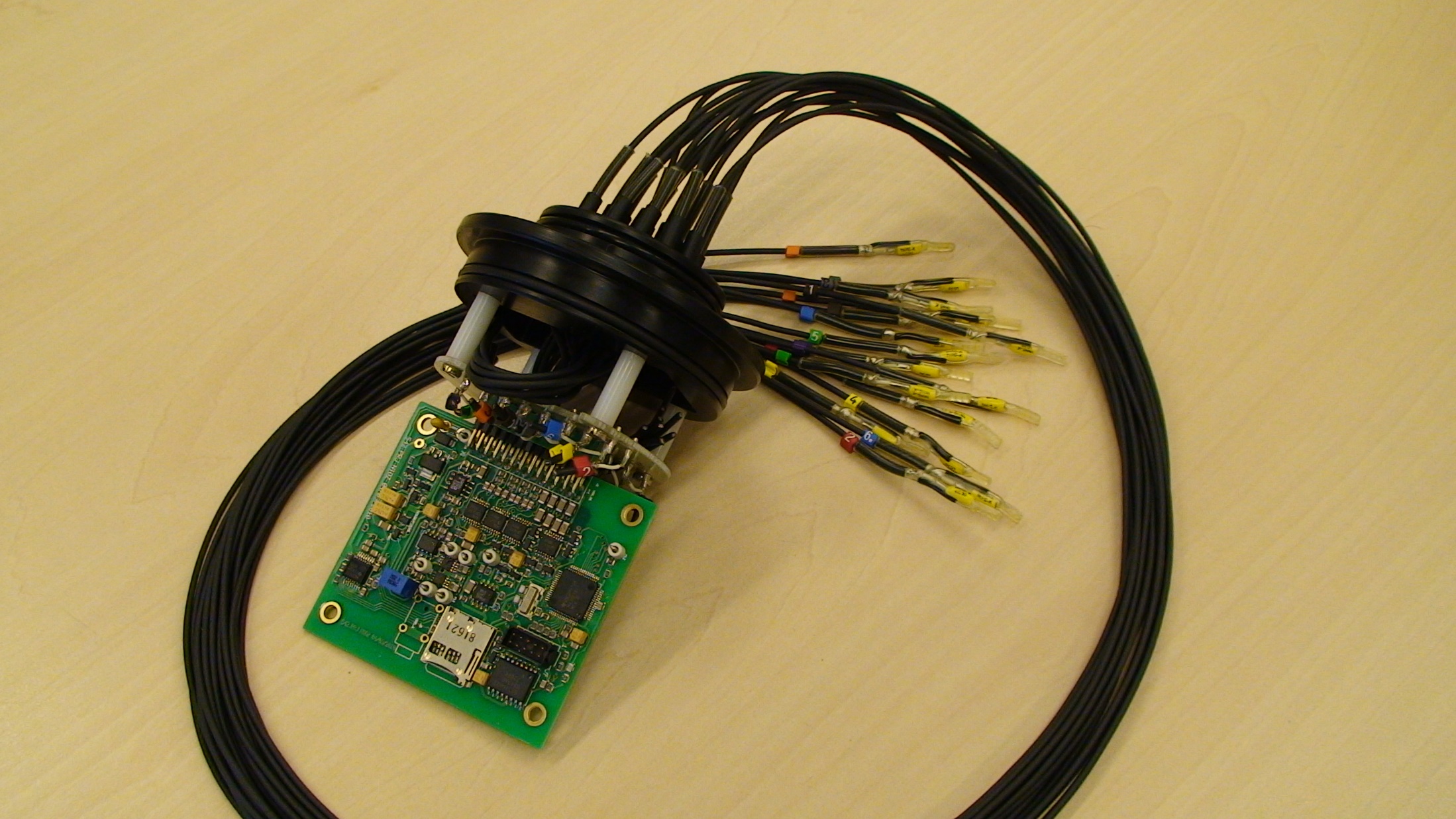 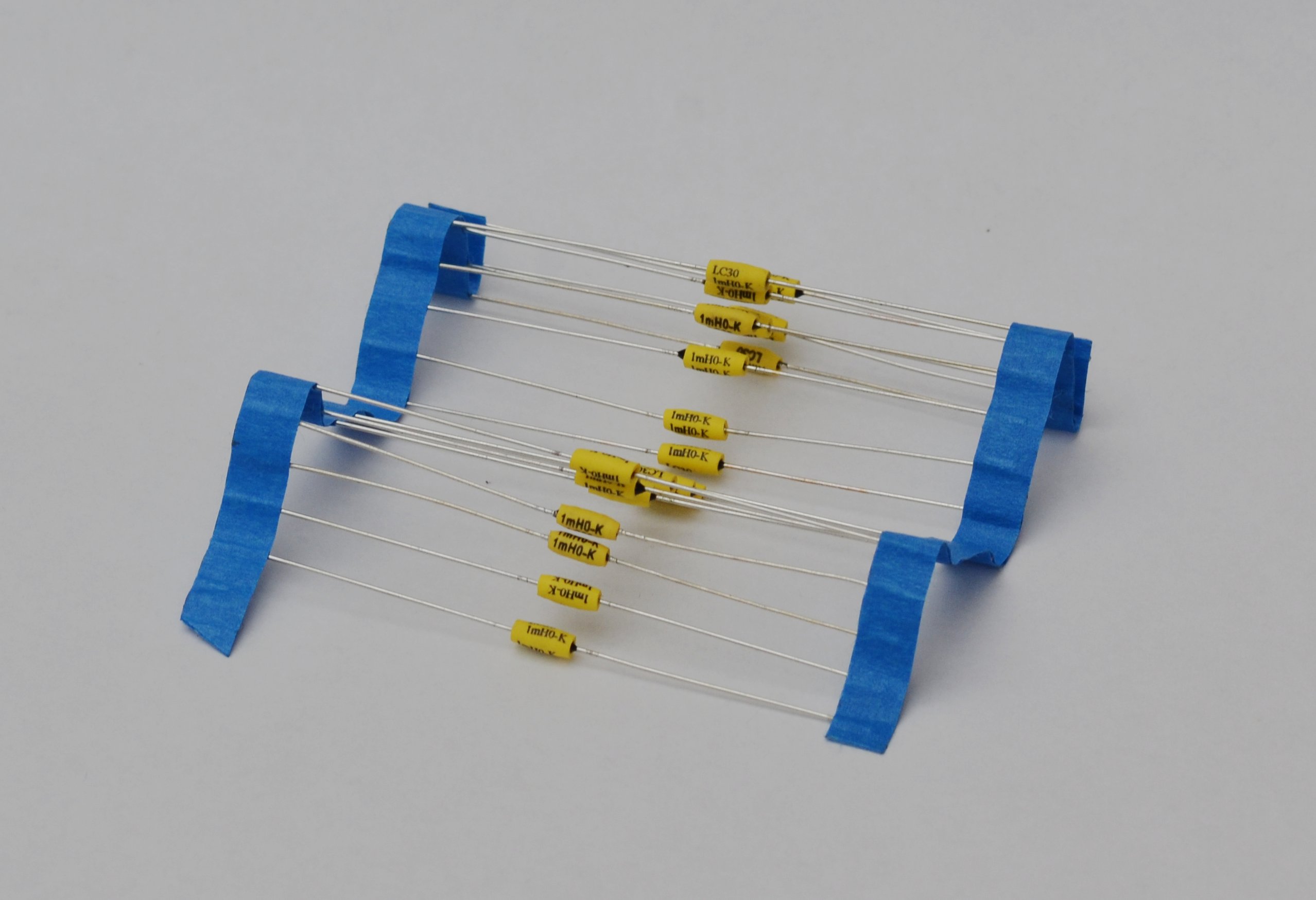 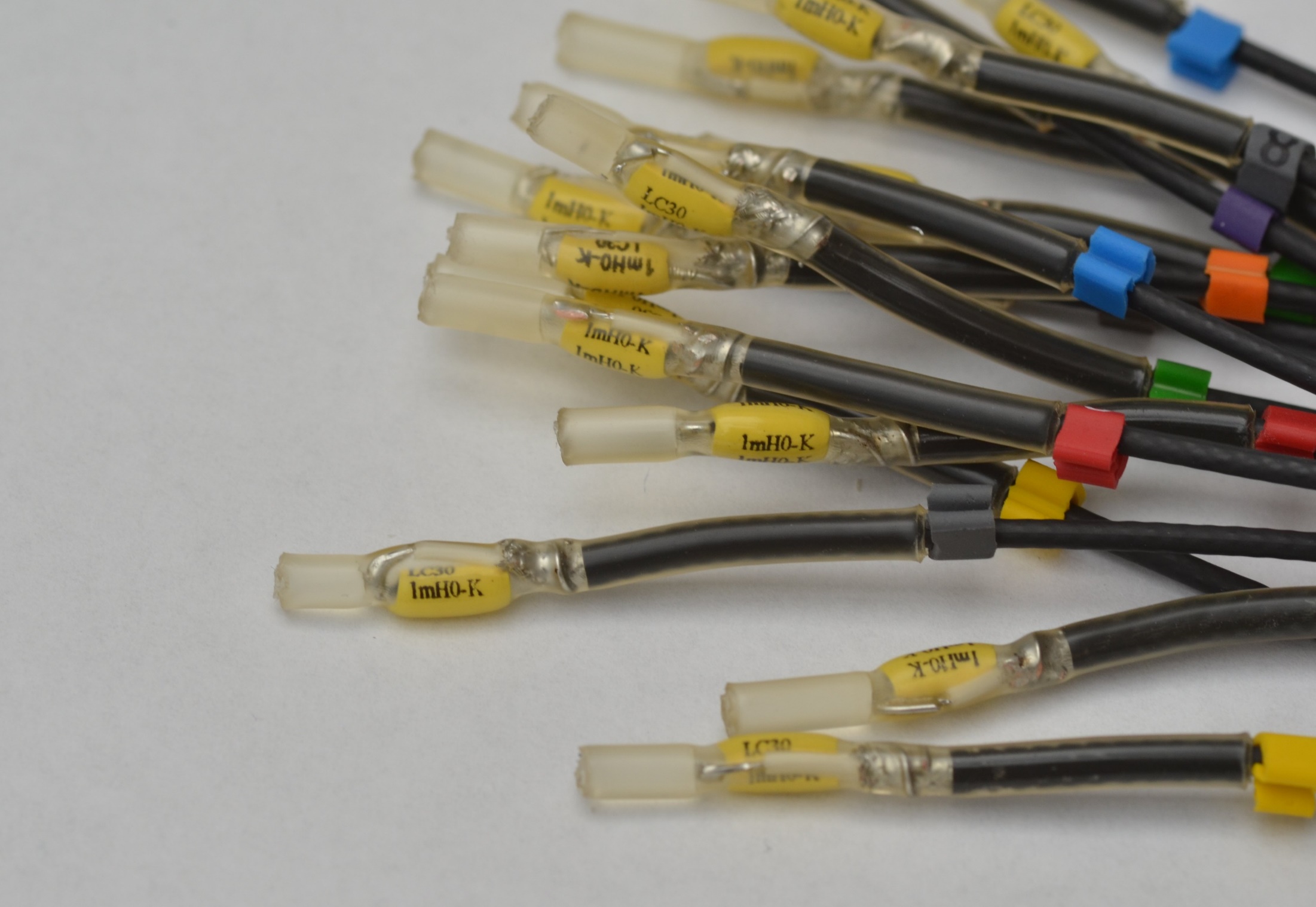 Bereikbare techniek voor het onderwijs
NIOZ
Bereikbare data voor het onderwijs
Bereikbare techniek voor het onderwijs
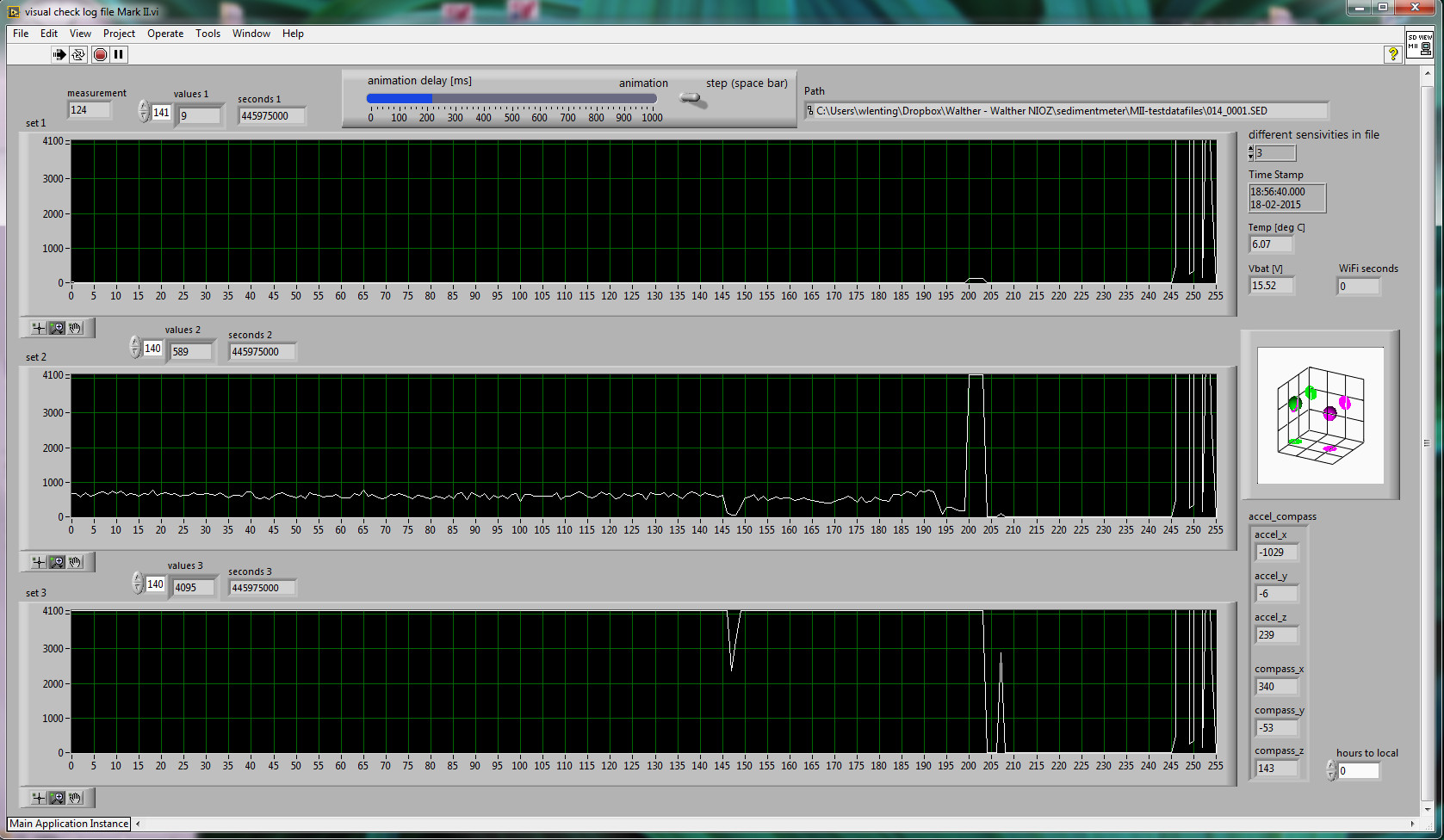 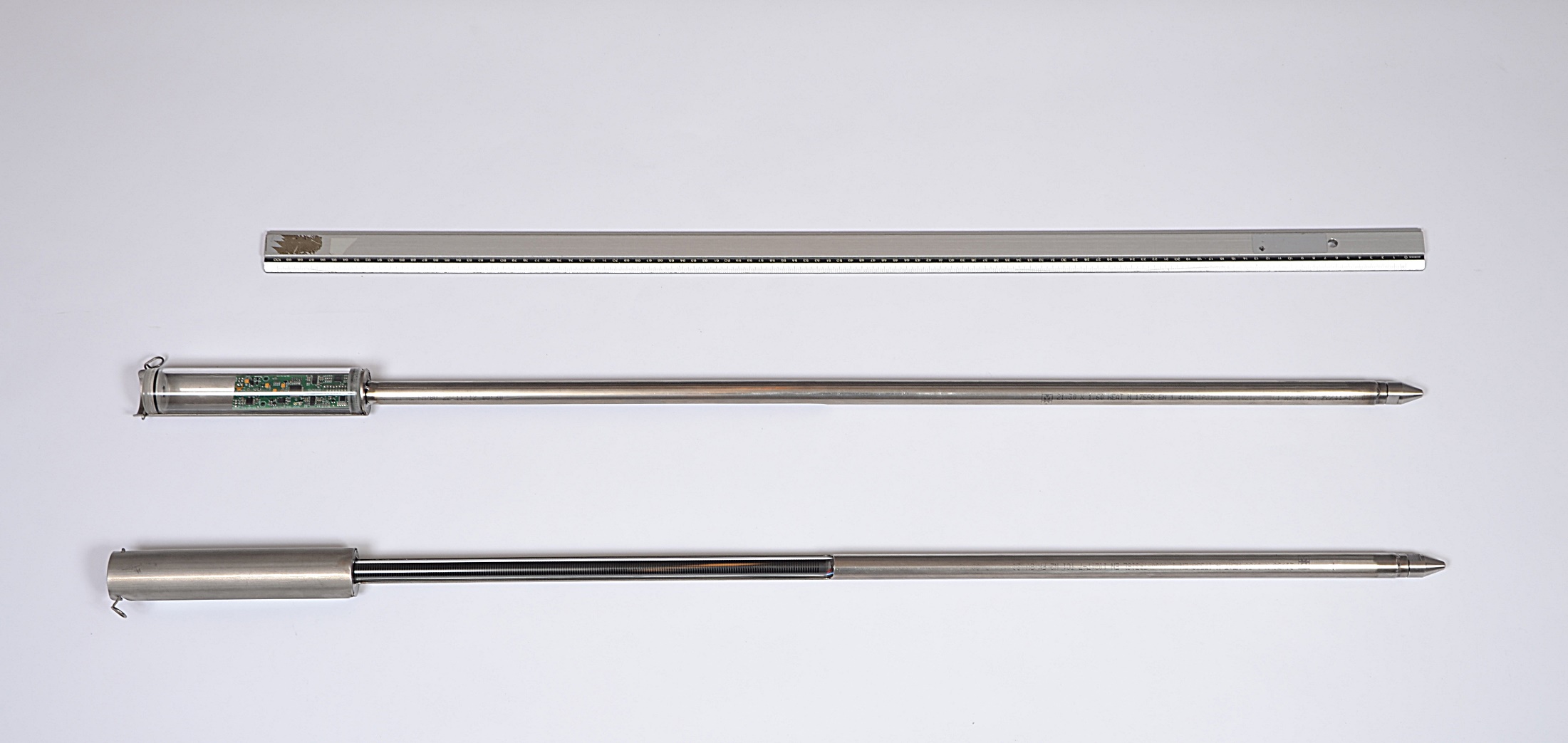 NIOZ
Bereikbare data voor het onderwijs
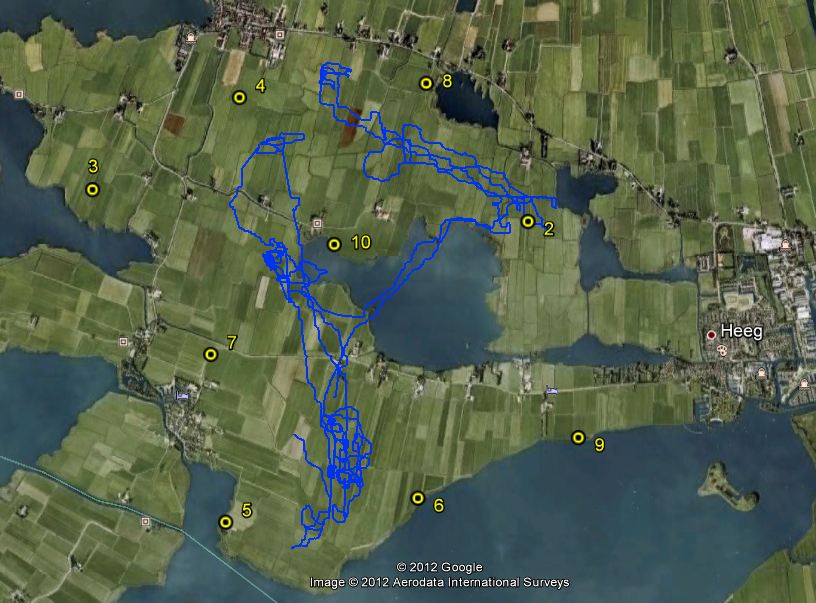 NIOZ
Bereikbare data voor het onderwijs

Zeewaterstanden
Temperatuur
Licht
Stroming
Vogelbewegingen
Soortentellingen
Waterkleur
Fourageergedrag
Mosselgroei
Terug naar de inleiding
Als je met elkaar iets wilt kan er heel veel

Wij vinden natuurkundeonderwijs vaak best wel saai
(ook druk van curriculum of eindtermen)

Dromen van..
Vakintegratie of vakoverstijgende onderwerpen
Real-life voorbeelden
Ontwikkeling van en door leerlingen
Mooi –deels gesloten- gereedschap -acceptabele leercurve-
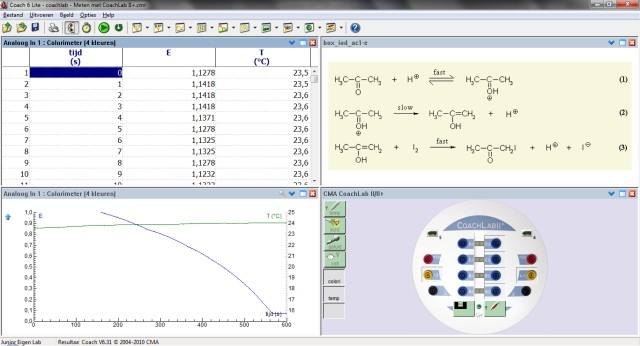 Coach
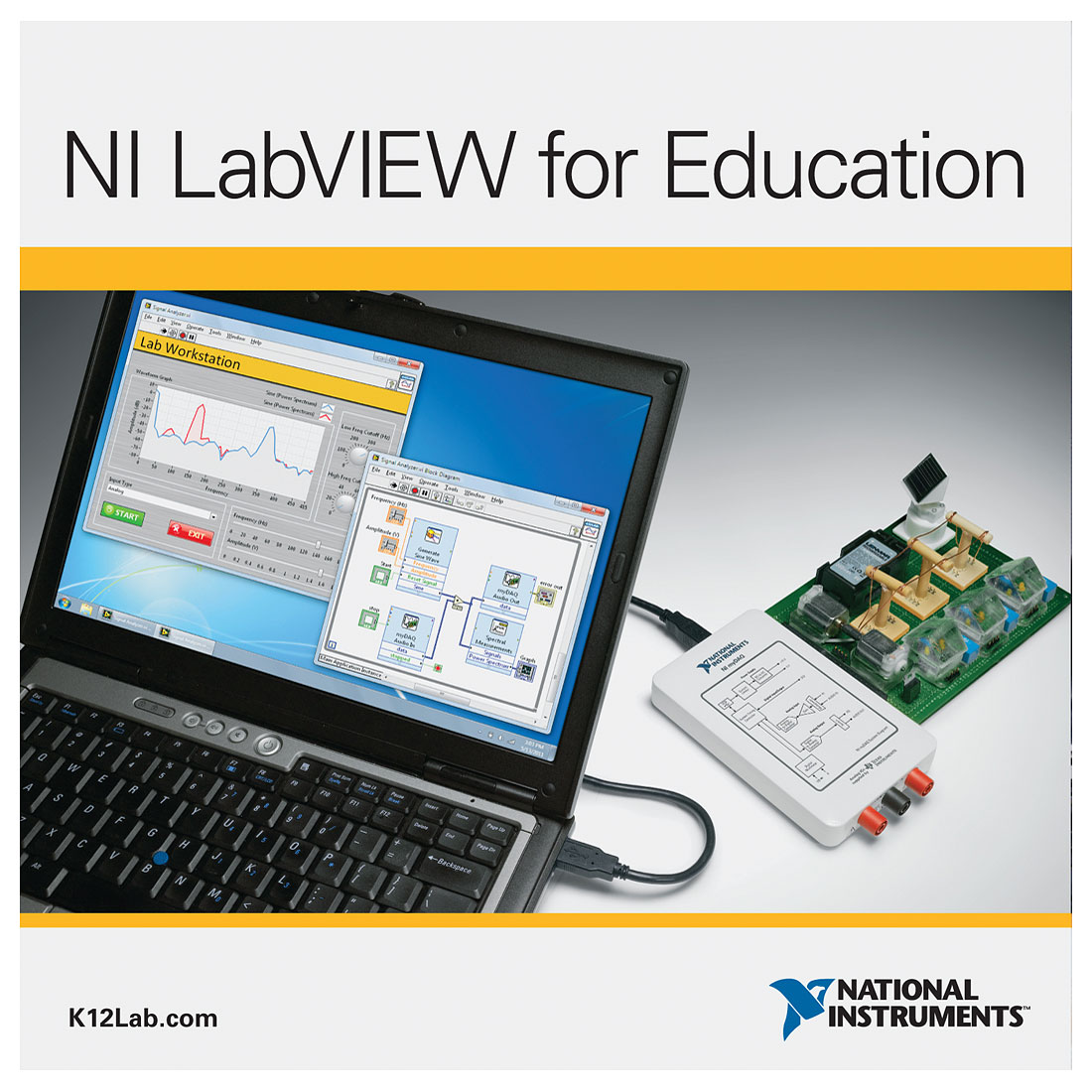 LabView
Volledig open gereedschap -zonder hulp steile leercurve-
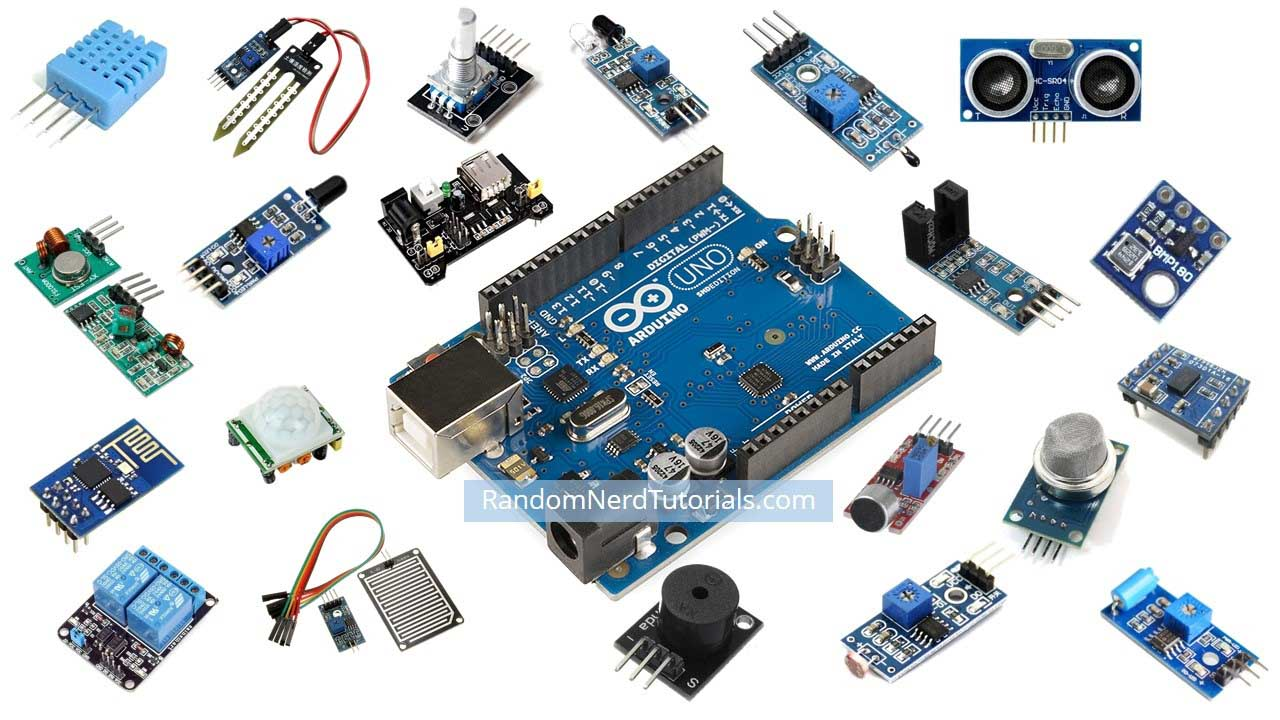 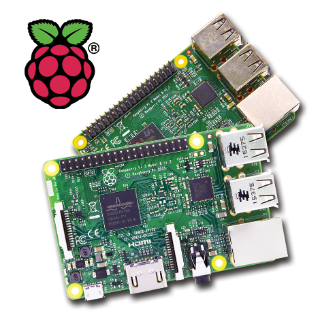 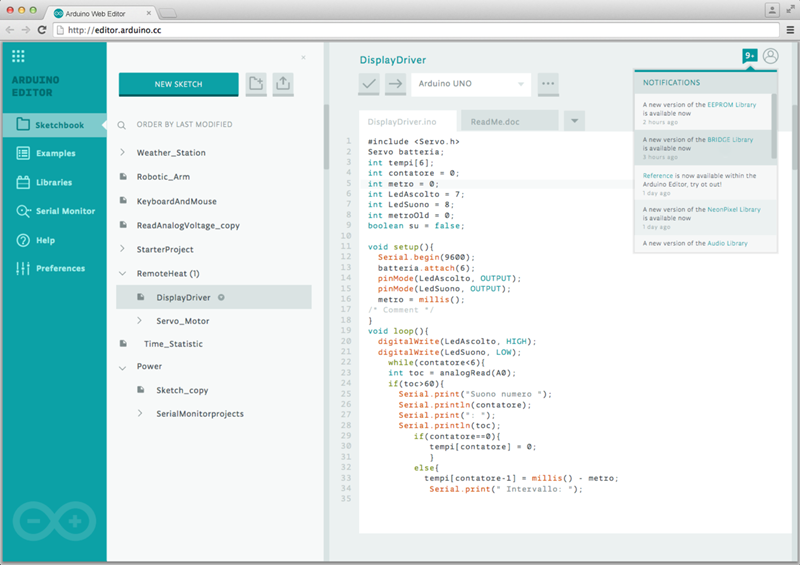 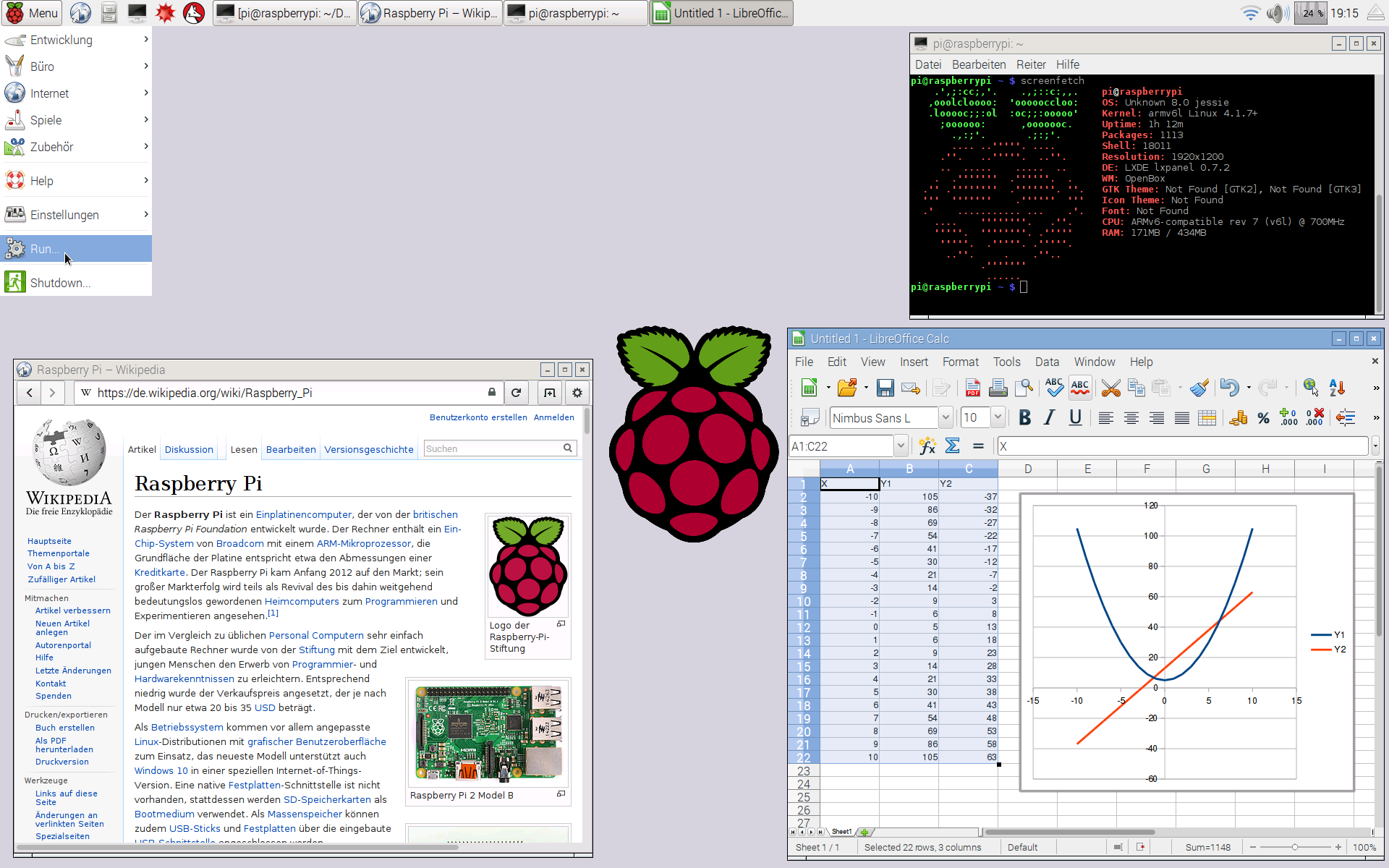 Terug naar de inleiding
Als je met elkaar iets wilt kan er heel veel

Wij vinden natuurkundeonderwijs vaak saai
(ook druk van curriculum of eindtermen)

Vakintegratie of vakoverstijgende onderwerpen
Real-life voorbeelden
Ontwikkeling van en door leerlingen

- Kost veel tijd en veel gelobby

- Maar wel heel leuk om mee aan te gang te gaan

- Voelen jullie dit ook zo?
Terug naar de inleiding
Als je met elkaar iets wilt kan er heel veel

Gesprek
- 	Wij zijn nieuw in het onderwijs
Worden niet gehinderd door ervaring

Wellicht 
is er al heel veel maar is het (voor ons) slecht zichtbaar?
Wordt op veel plekken gepionierd (in relatieve onbekendheid)?

Misschien is er een breder gedragen wens om na te denken hoe we leerlingen in realistischer context kennis te laten maken met natuurkunde.

NWO instellingen willen helpen.
Dank,
Janine Nauw, Walther Lenting